Describing me and others
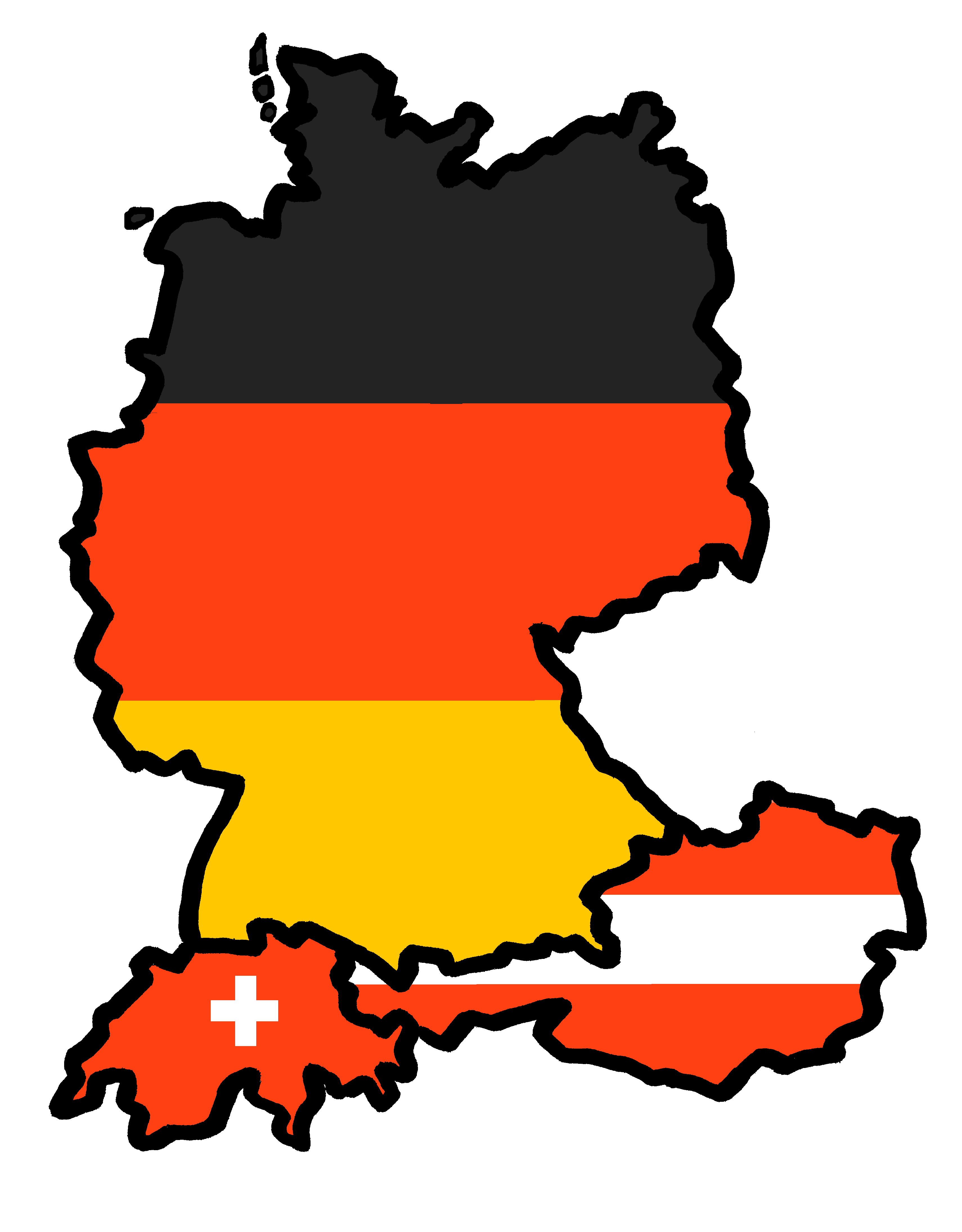 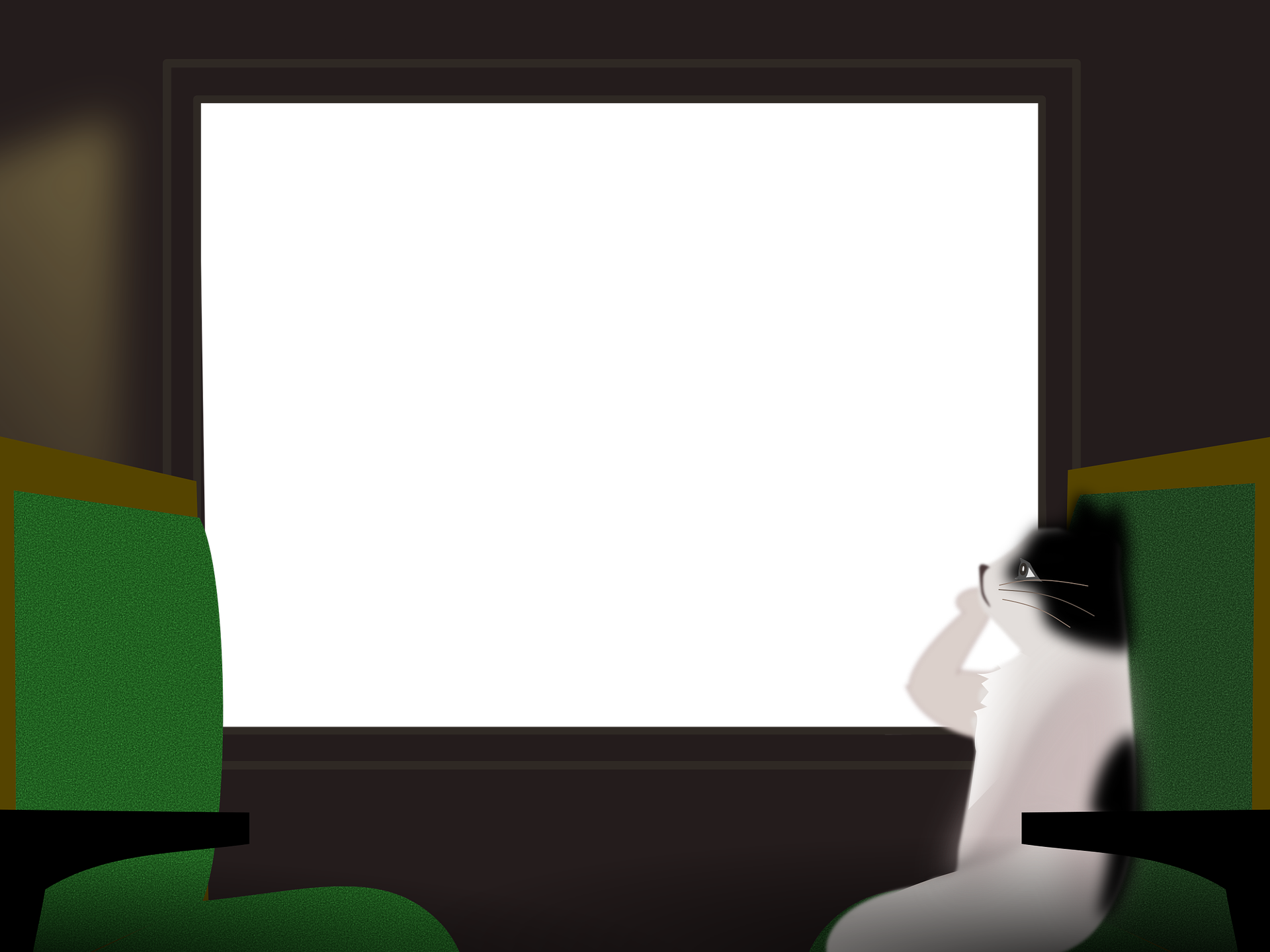 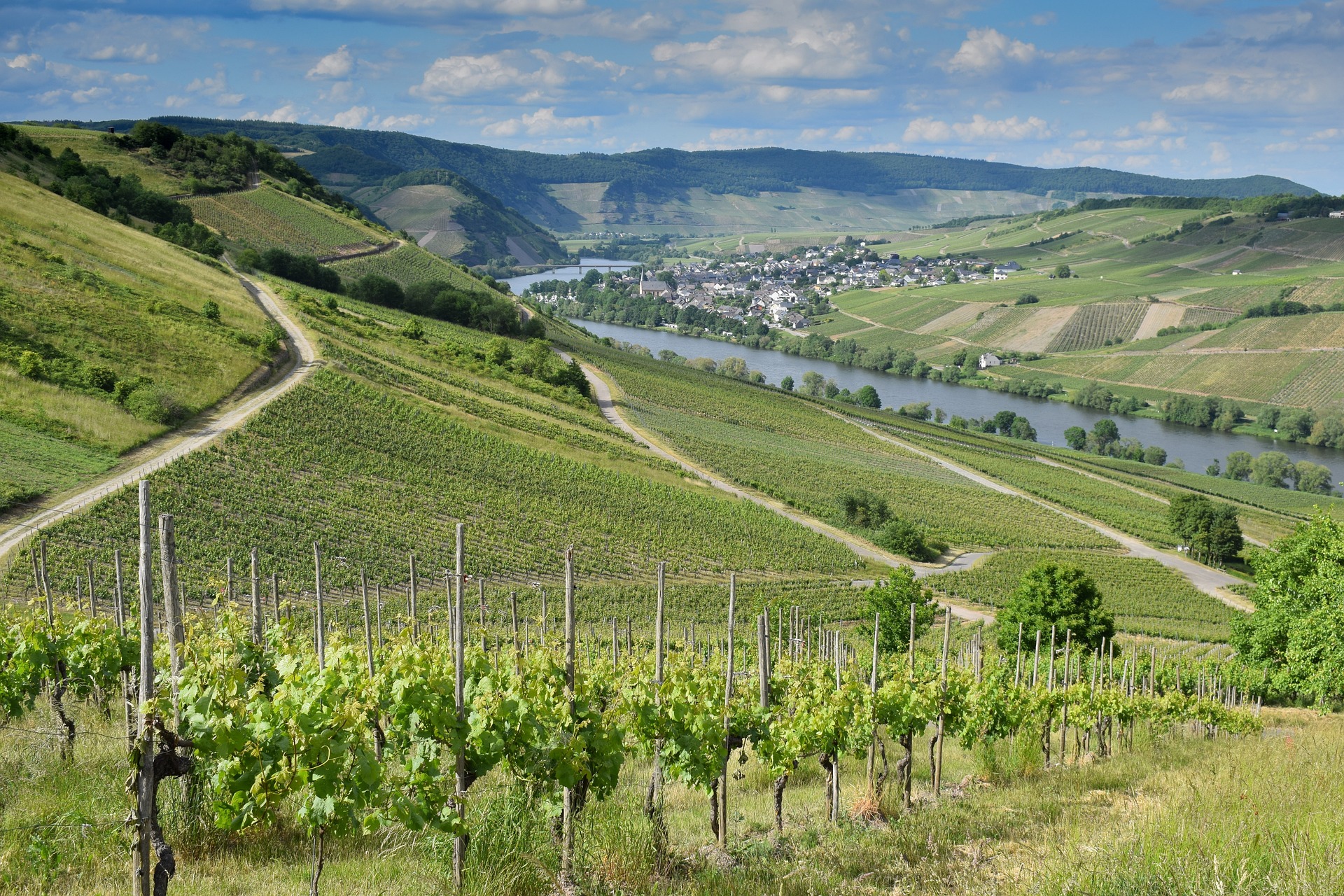 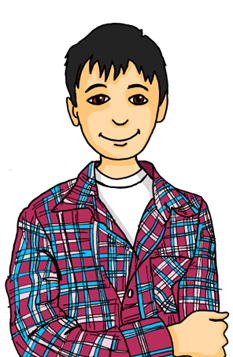 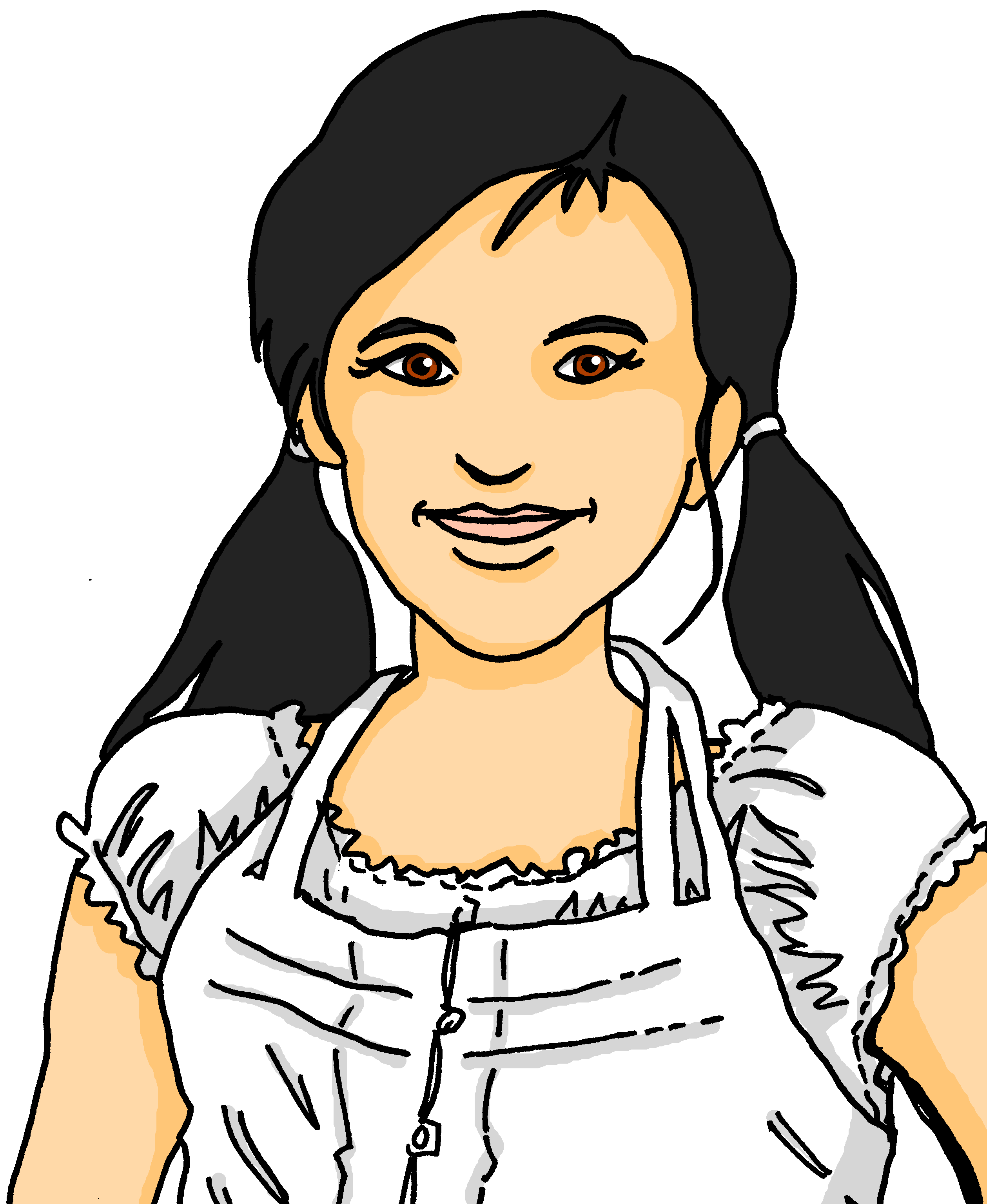 blau
Follow ups 1-5
Term 3 Week 8
[Speaker Notes: Artwork by Steve Clarke. Pronoun pictures from NCELP (www.ncelp.org). All additional pictures selected from Pixabay and are available under a Creative Commons license, no
attribution required.

Phonics:  [th] Theater [1086] Bibliothek [2366] Mathematik [1636] 

Vocabulary: hoffen [689] versuchen [247] wichtig [144] 
Revisit 1: fahren [215] Ausflug [4014]  Norden, Nord- [1516] Osten, Ost- [1208] Süden, Süd- [1771] Strand [1966] Wald [1028] Westen, West- [1010] diesmal [1384] dort [139] nach [34] zu [21] nach Hause [n/a]
Revisit 2: revisit Term 2 vocabulary
Jones, R.L & Tschirner, E. (2019). A frequency dictionary of German: Core vocabulary for learners. London: Routledge.

The frequency rankings for words that occur in this PowerPoint which have been previously introduced in these resources are given in the SOW and in the resources that first
introduced and formally re-visited those words. 
For any other words that occur incidentally in this PowerPoint, frequency rankings will be provided in the notes field wherever possible.

Remember that at the start of the course (first three lessons of Rot/Gelb) pupils learnt language (for greetings and register taking) that can still be part of the lesson routines in upper KS2 (Blau/Grün).  They are not re-taught, as we anticipate that teachers have built these in from early in lower KS2.]
[th]
…
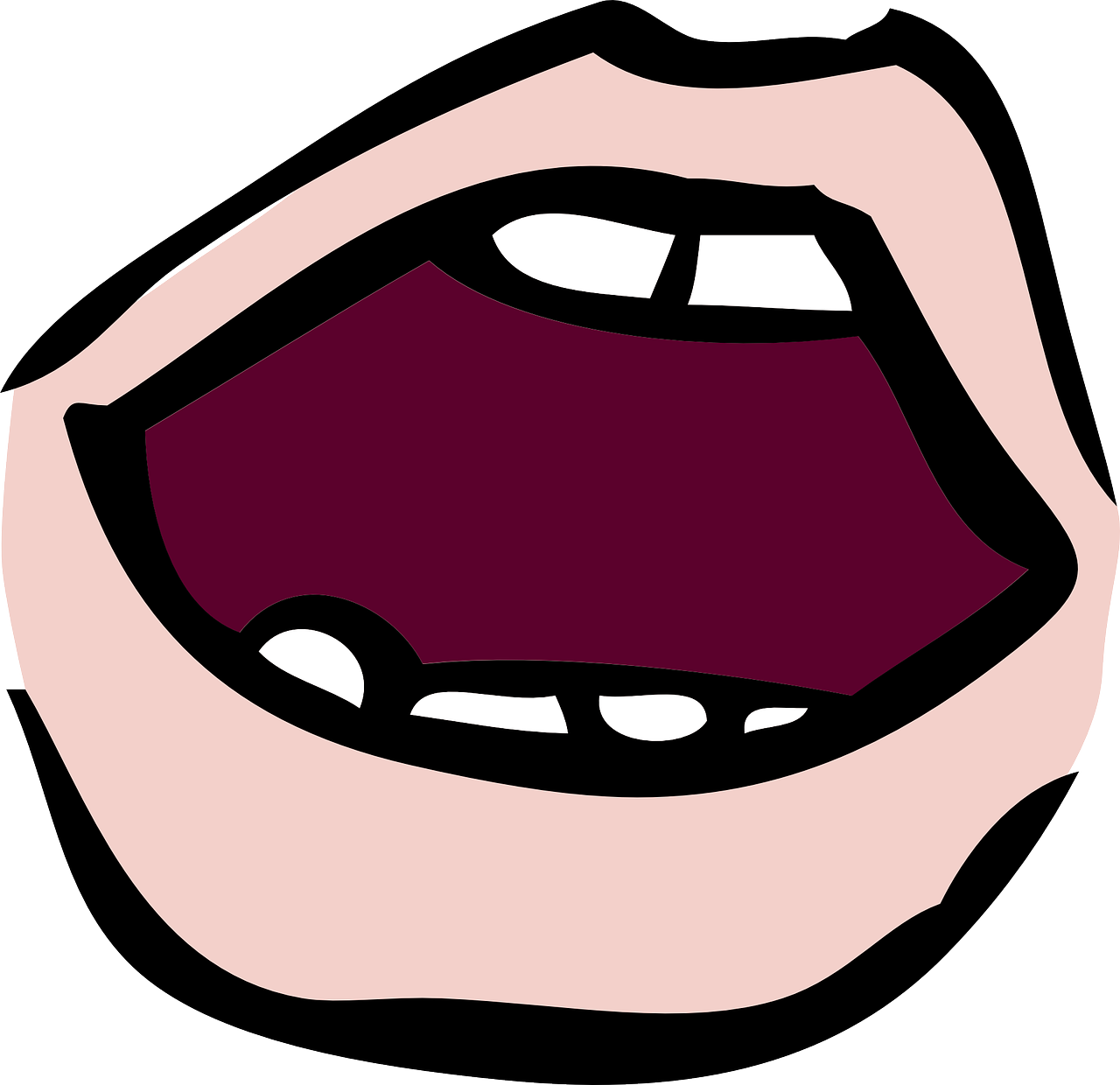 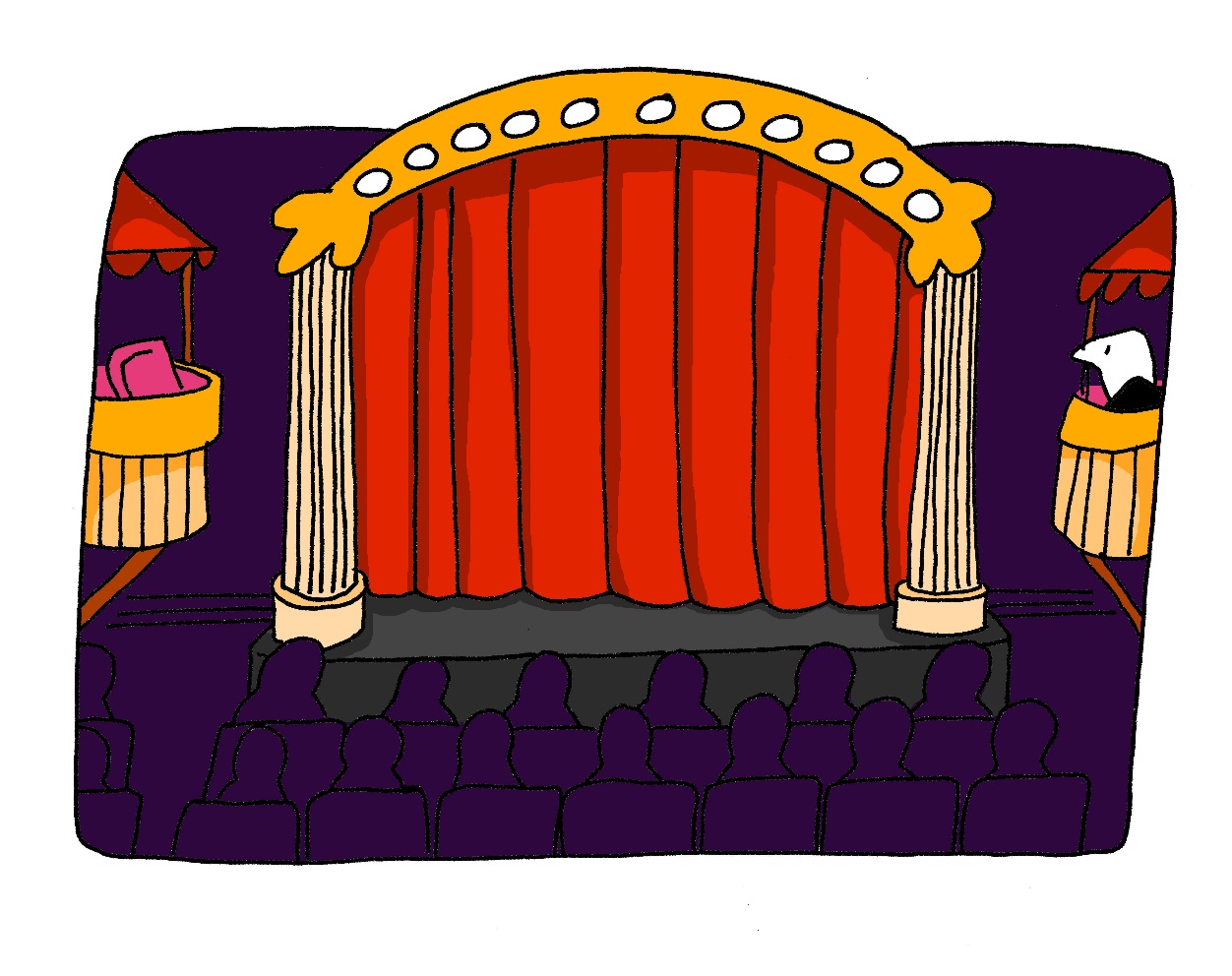 aussprechen
Theater
[Speaker Notes: Timing: 1 minute

Aim: to present the SSC [th].

Procedure:
1. Present the letter and say the [th] sound first, on its own. Pupils repeat it with you.2. Bring up the word ”Theater” on its own, say it, pupils repeat it, so that they have the opportunity to focus all of their attention on the connection between the written word and its sound.
3. Click to bring up the picture and introduce the gesture, if using. Pupils repeat the word again.
4. Roll back the animations and work through 1-3 again, but this time, dropping your voice completely to listen carefully to the Pupils saying the [th] sound, pronouncing ”Theater” and, if using, doing the gesture.

Note: A possible gesture for this would be to mime the opening of a theatre’s curtains, by drawing your hands away from each other quickly, in front of your body.  This is very much like the gesture for ‘play’ in charades.
Frequency: Theater [1086]
Jones, R.L & Tschirner, E. (2019). A frequency dictionary of German: Core vocabulary for learners. London: Routledge.]
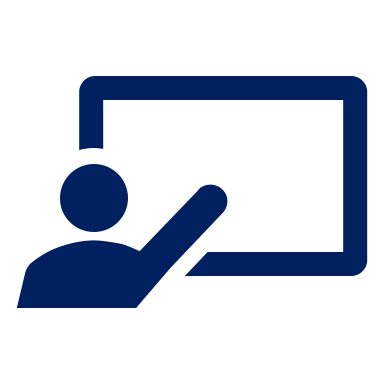 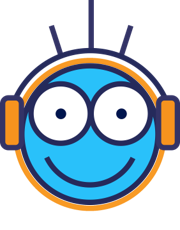 Follow up 1
Hör zu. Ist es ‘t’ oder ‘th’?
German ‘th’ sounds the same as ‘t’. All of these words are cognates. How do you spell the English word? With ‘t’ or ‘th’?
hören
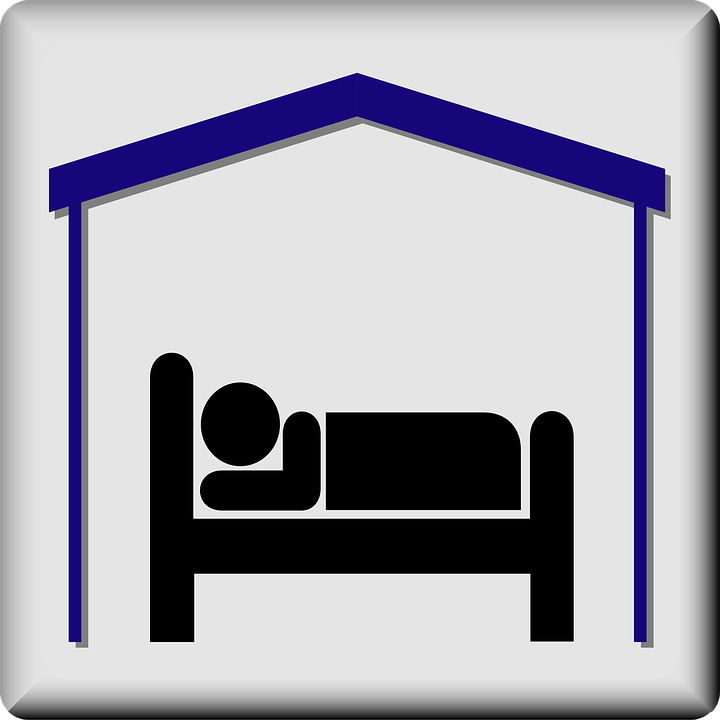 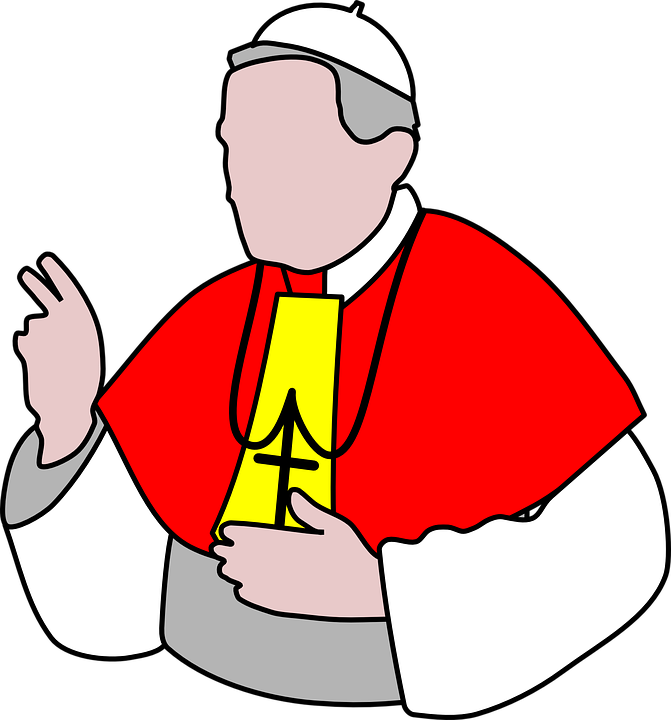 5
1
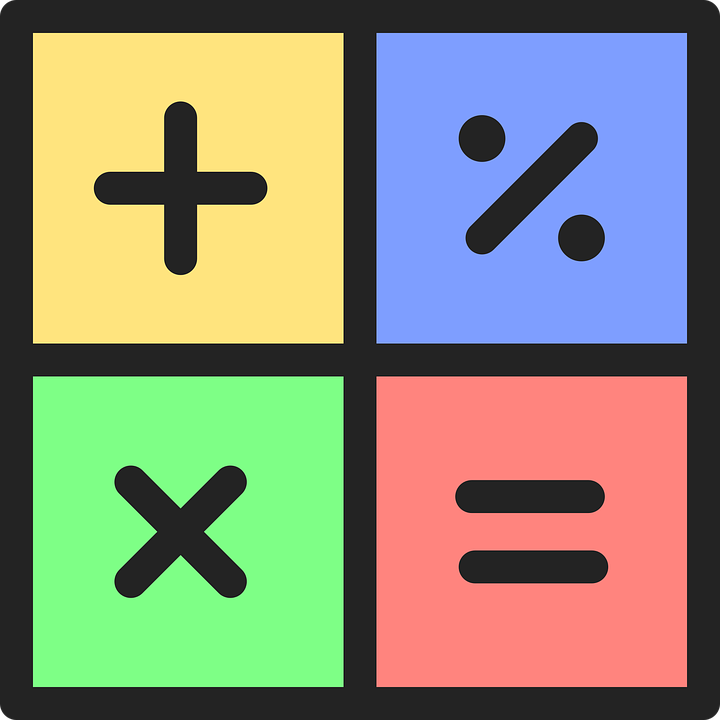 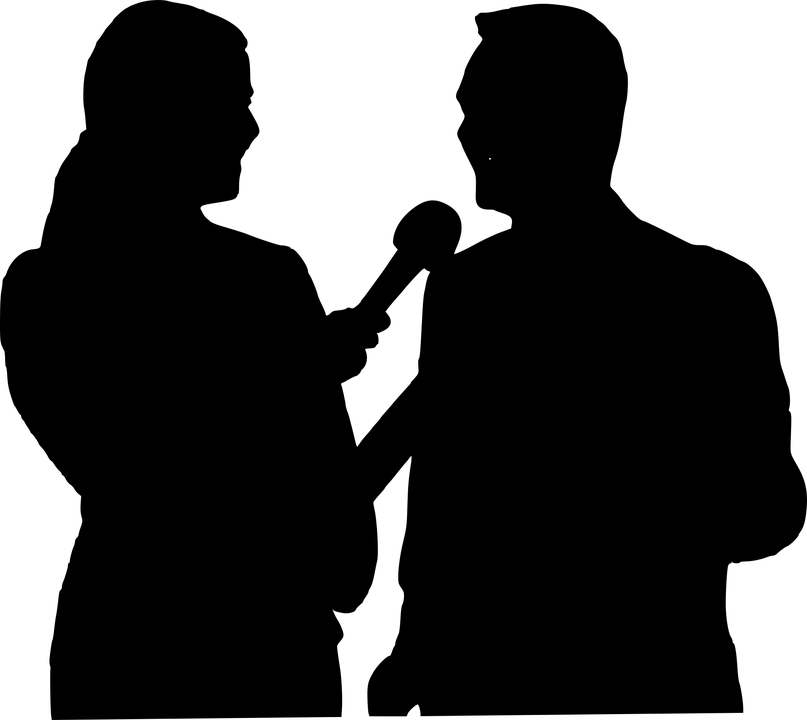 2
6
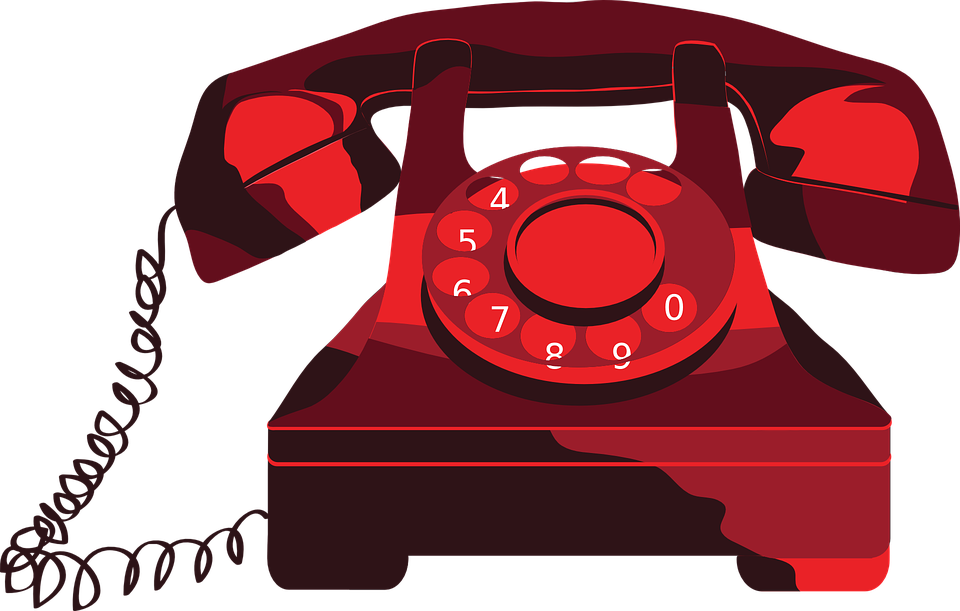 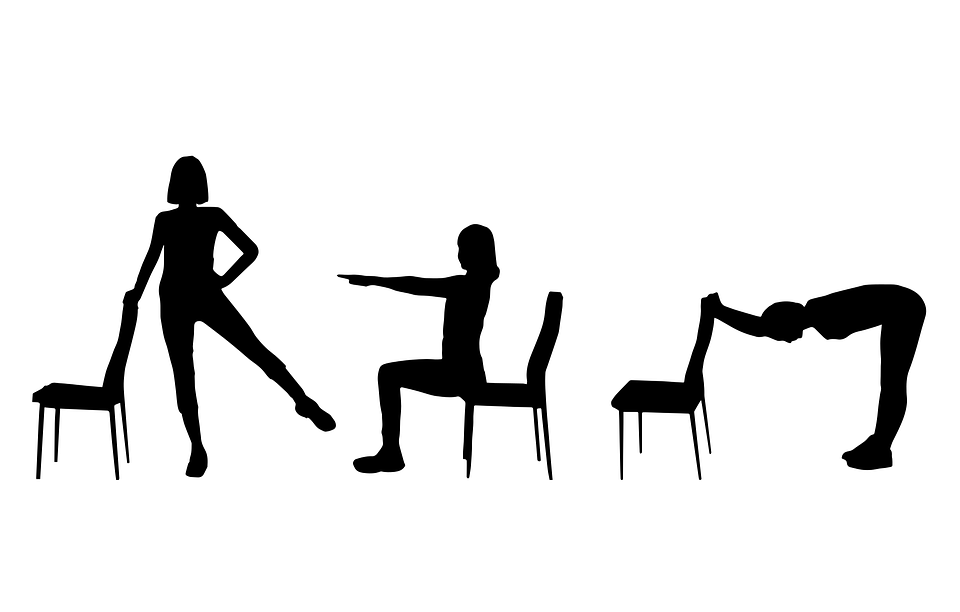 7
3
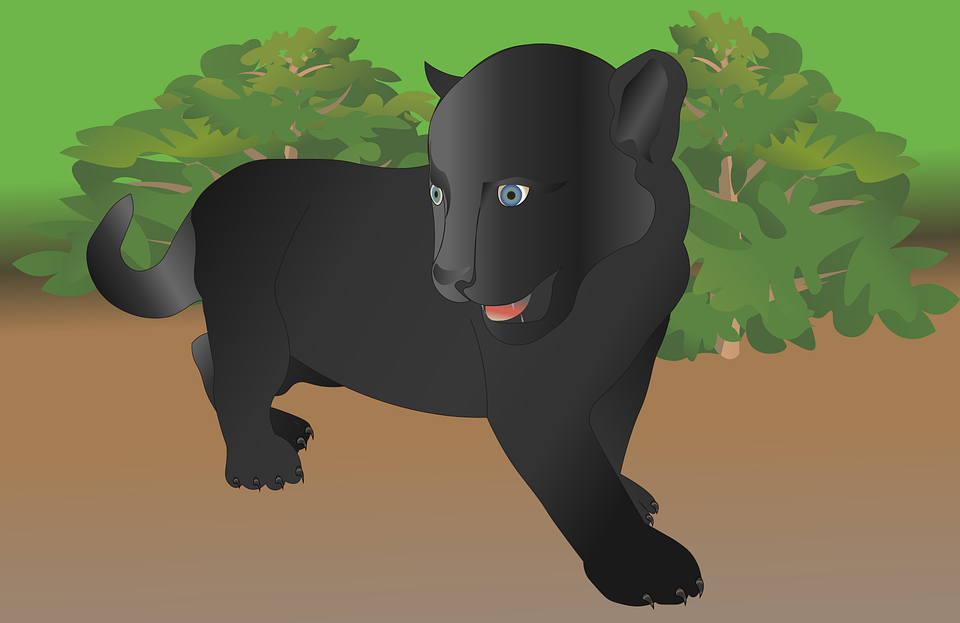 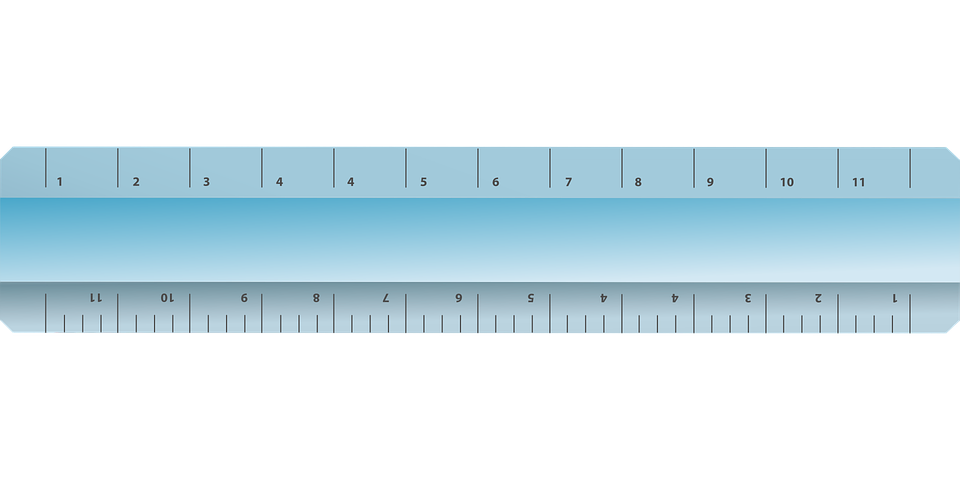 4
8
[Speaker Notes: Timing: 5 minutes 

Aim: to practise applying knowledge of [th] and to cognates and contrasting it with [t].

Note: This exercise only contains cognates, emphasising a cross-linguistic difference between English and German

Procedure:1. Remind pupils that although ‘th’ and ‘t’ are pronounced differently in English, they sound the same in German – even when the word is borrowed from English (or another language). Pupils will therefore have to draw on English to match what they hear with a known word, relying on knowledge of English spelling to work out the answer.
2. Click on the audio buttons to hear a native speaker say each word. Drawing on their knowledge of English, pupils write down the word either with [th] or [t]. The pictures are there to help them arrive at the English word more easily. Hint for pupils: if they don’t recognise the word they hear, try replacing the ‘t’ sound with an English ‘th’.
3. Click to reveal the answers. Before revealing the answers, play the audio again and ask pupils which English word it sounds like.

1. Hotel2. Mathe3. Telefon4. Meter5. katholisch6. Interview7. Therapie8. Panther

Word frequency rankings: Telefon [1595]; Therapie [2484]; katholisch [2932]; Meter [479]; Interview [931]; Mathe [1636]; Hotel [772]; Panther [>5000]]
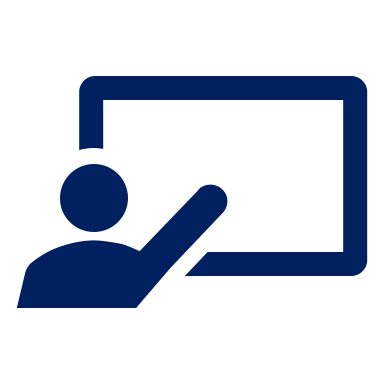 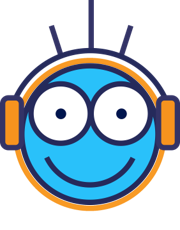 Follow up 2
Hör zu. Ist die Antwort A, B oder C?
C
A
B
hören
1
2
3
4
5
6
[Speaker Notes: Timing: 5 minutes 

Aim: to practise aural comprehension of sentences containing ’mein’ and ‘dein’ and this week’s vocabulary.

Procedure:
Click on the first audio button to hear a sentence. Pupils listen carefully and decide whether option A, B or C contains the correct answer. NB: they may need to listen to each sentence more than once.
Repeat for questions 2-6.
Click to reveal the answers.

Transcript:1. Wir versuchen, einen Ausflug zum Strand zu planen.
2. Wir wollen in den Westen fahren.
3. Wir hoffen, einen Ausflug in die Bibliothek von Köln zu machen.
4. Es ist schön, keine Uniform zu tragen.
5. Es ist nicht gut, im Theater zu schlafen.
6. Wir können jetzt unser Auto verkaufen.]
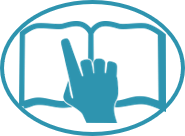 Follow up 3
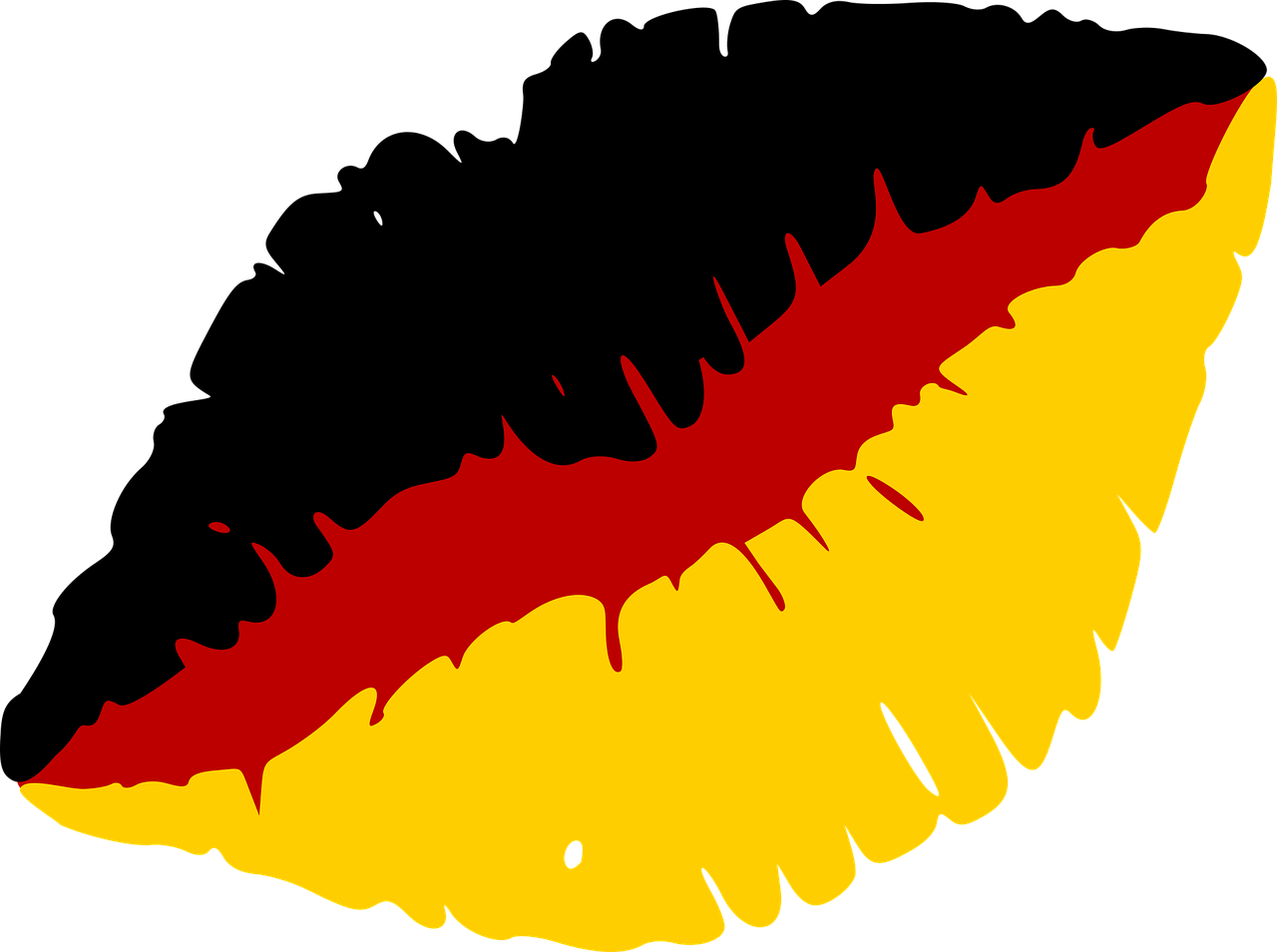 …
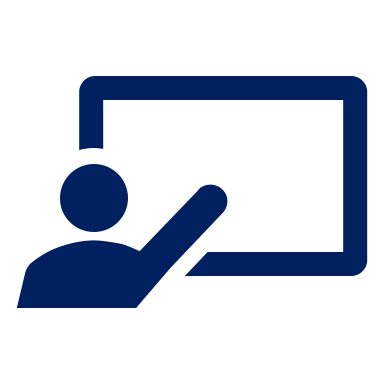 Wie sagt man das auf Englisch?
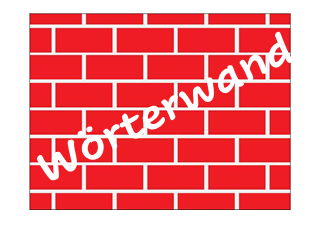 lesen
Wie sagt man das auf Deutsch?
sprechen
der Ausflug
hoffen
wichtig
versuchen
to hope, hoping
(the) trip, excursion
important
to try, trying
diesmal
nach
zu
waschen
to(wards), after
to wash, washing
this time
to
die Arbeit
Sie
wohin?
nach Hause
where (to)?
(the) work
(to) home
you (formal)
der Wald
der Fluss
verkaufen
Norden, Nord-
(the) forest, woods
to sell, selling
(the) river
north
schlafen
dort
um
bekannt
to sleep, sleeping
well-known, famous
there
at, around
[Speaker Notes: Timing: 5 minutes

Aim: this slide practises read aloud, meaning and spoken production of 13 revisited words from Term 2, plus 4 words from revisit 1 and the 3 new words from this week.

Procedure:  
The activity is designed like a scratch card. On clicks, the English translation appears following the horizontal (left to right) order of the display. 
Click to select a word (the word will change colour).  Pupils read the word aloud.
Ask ‘Wie sagt man das auf Englisch?’ and click again to trigger a 6-second ‘scratch’ animation, which slowly reveals the English equivalent. Pupils turn to their partner and say the word meaning before it is revealed.
Ask ‘Wie sagt man das auf Deutsch?’ to elicit the German meaning again.
When all English meanings are displayed, if time allows, ask Wie sagt man [important] auf Deutsch? etc. to elicit oral recall of a few of the German meanings again, but in a jumbled order this time, to increase the challenge incrementally.

Frequency of unknown words and cognates:Wand [828]]

Schreib auf Englisch.
Follow up 4:
Can you get at least 15 points?
(the) cathedral
(the) east
(the) afternoon
Vokabeln
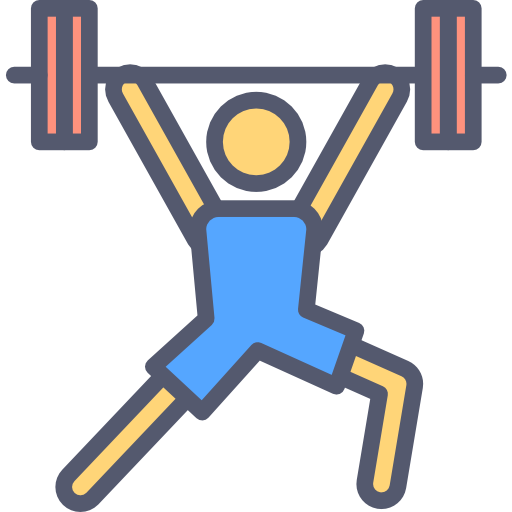 (the) night
(the) cinema
(the) street
(the) festival, celebration
x3
Wörter
(the) break, pause
to come, coming
(the) place, square, room
for
(the) car
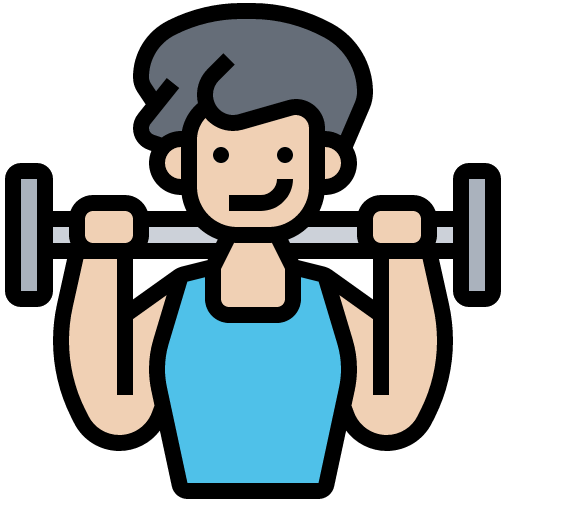 trip, excursion
to, at
to, towards
x2
(to) home
this time
there
x1
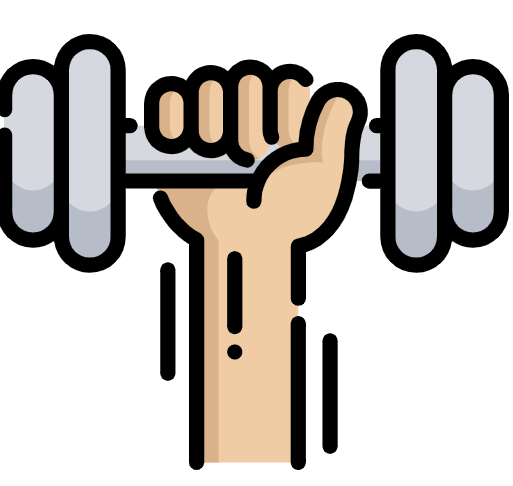 to hope, hoping
important
to try, trying
[Speaker Notes: Timing: 5 minutes

Aim: to practise written production of vocabulary from this and revisited weeks.

Procedure:1. Give pupils a blank grid.  They fill in the English meanings of any of the words they know, trying to reach 15 points in total.
Note:The most recently learnt and practised words are pink, words from the previous week are green and those from week 1 are blue, thus more points are awarded for them, to recognise that memories fade and more effort (heavy lifting!) is needed to retrieve them.]

Schreib auf Deutsch.
Follow up 4:
Can you get at least 15 points?
kommen
die Straße
der Platz
Vokabeln
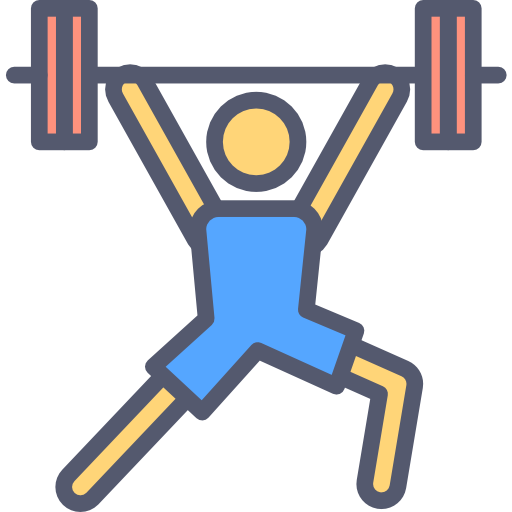 die Pause
das Fest
das Kino
x3
Wörter
die Nacht
für
das Auto
der Osten, Ost-
der Dom
der Nachmittag
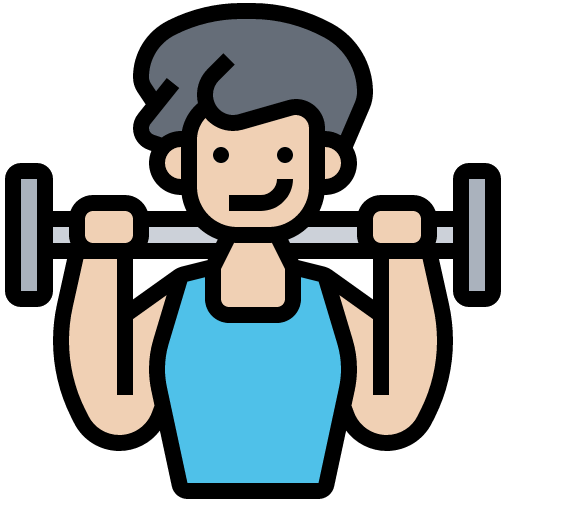 dort
nach Hause
diesmal
x2
zu
der Ausflug
nach
x1
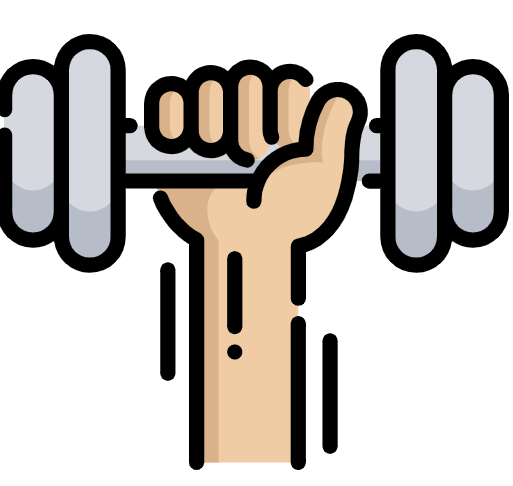 versuchen
wichtig
hoffen
[Speaker Notes: Timing: 5 minutes

Aim: to practise written production of vocabulary from this and revisited weeks.

Procedure:1. Give pupils a blank grid.  They fill in the German meanings of any of the words they know, trying to reach 15 points in total.

Note:The most recently learnt and practised words are pink, words from the previous week are green and those from week 1 are blue, thus more points are awarded for them, to recognise that memories fade and more effort (heavy lifting!) is needed to retrieve them.]
Follow up 5  [1/6]
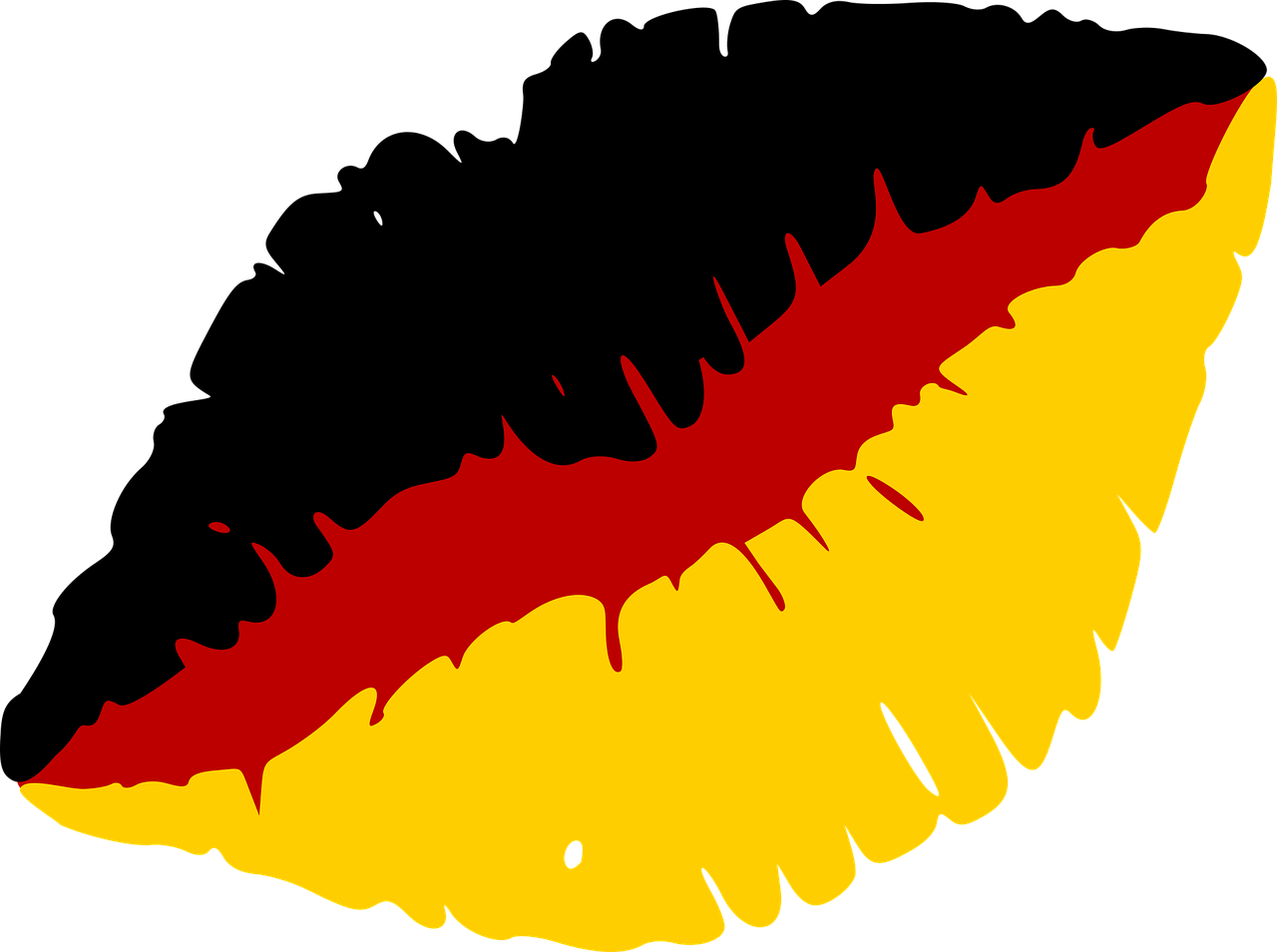 …
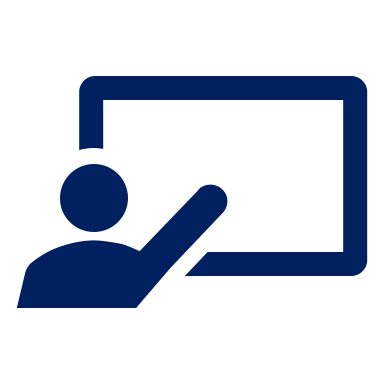 Wie sagt man das auf Deutsch?
sprechen
Wir wollen den Platz besuchen.
We want to visit the square.
20
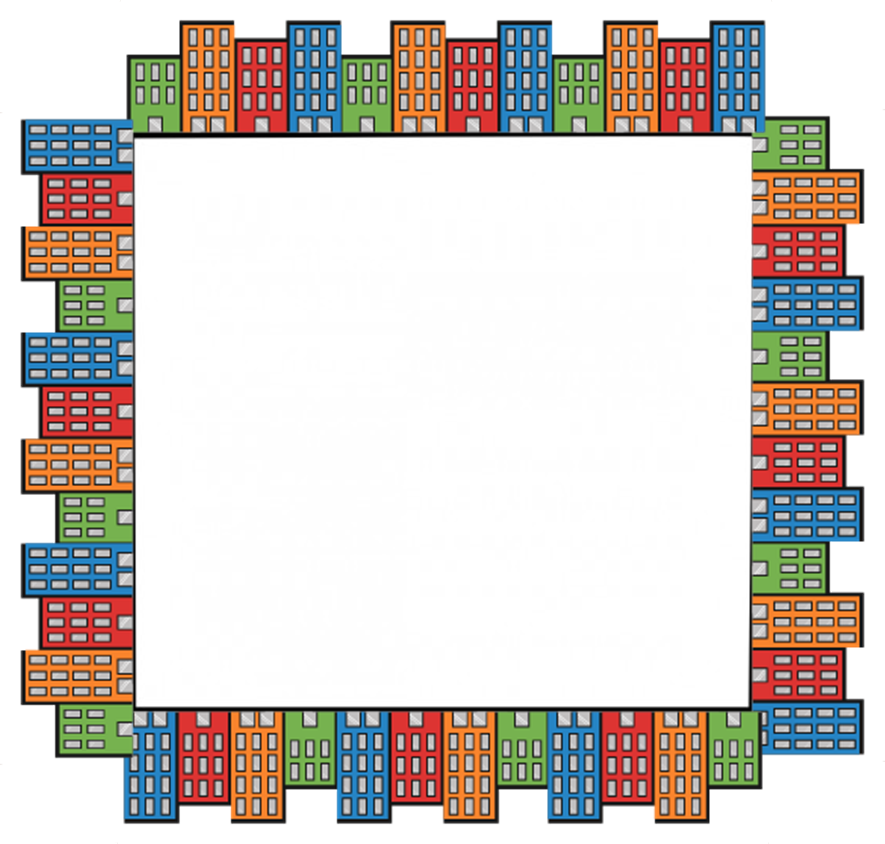 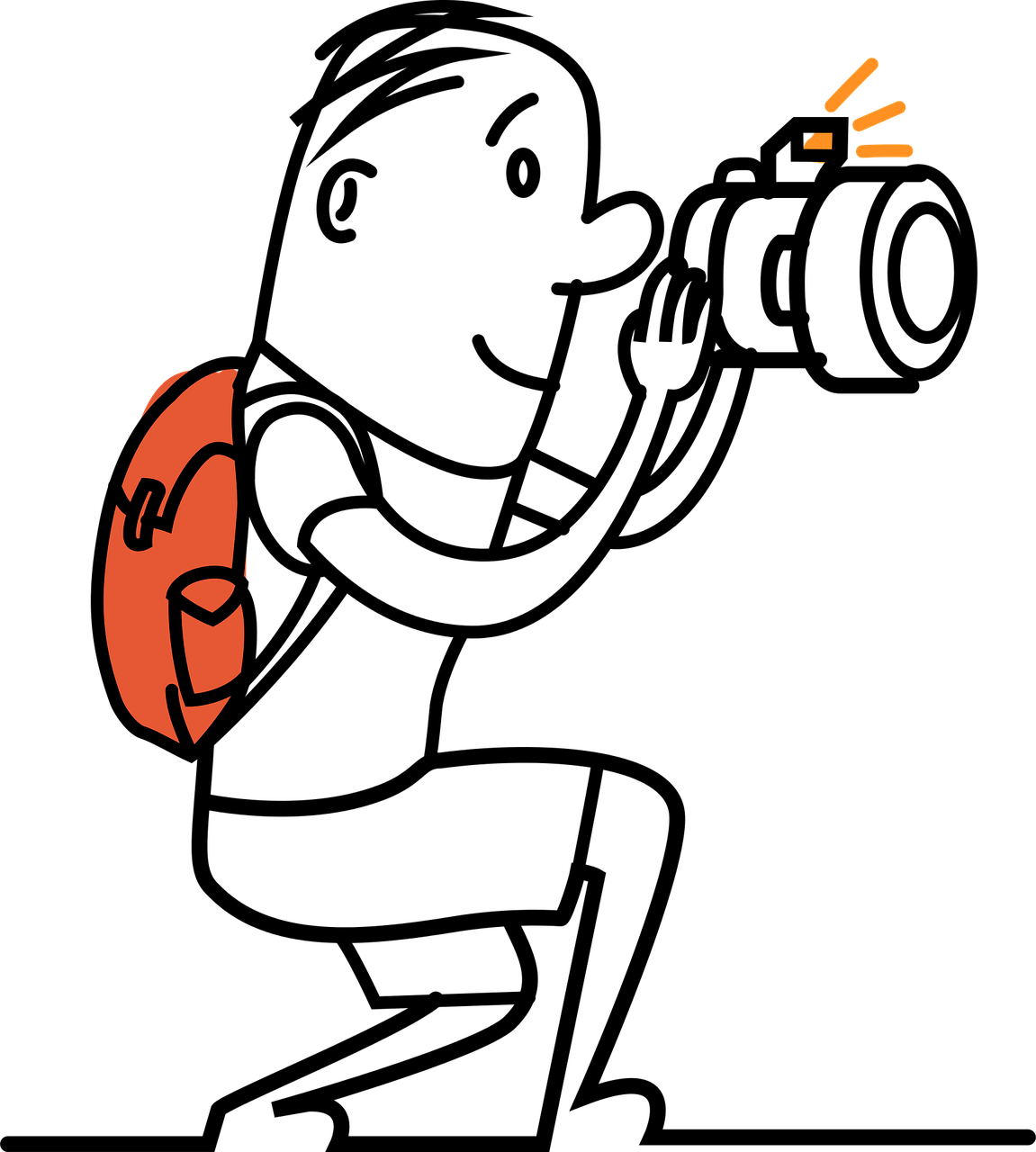 S
besuchen
wollen
sie
können
wir
zu
hoffen
Platz (m)
0
⚠ You do not need all of the words!
START
[Speaker Notes: Time: 5 minutes (6 slides)
Aim: to practise guided spoken sentence building. Targeted features: 2-verb structures, with and without ‘zu’.
Procedure:
1. Click for English sentence and German prompt words.2. Click Start to start the timer.
3. Pupils select from the words given to create and say the sentence out loud before the time elapses.4. Click for the German sentence to appear.]
Follow up 5  [2/6]
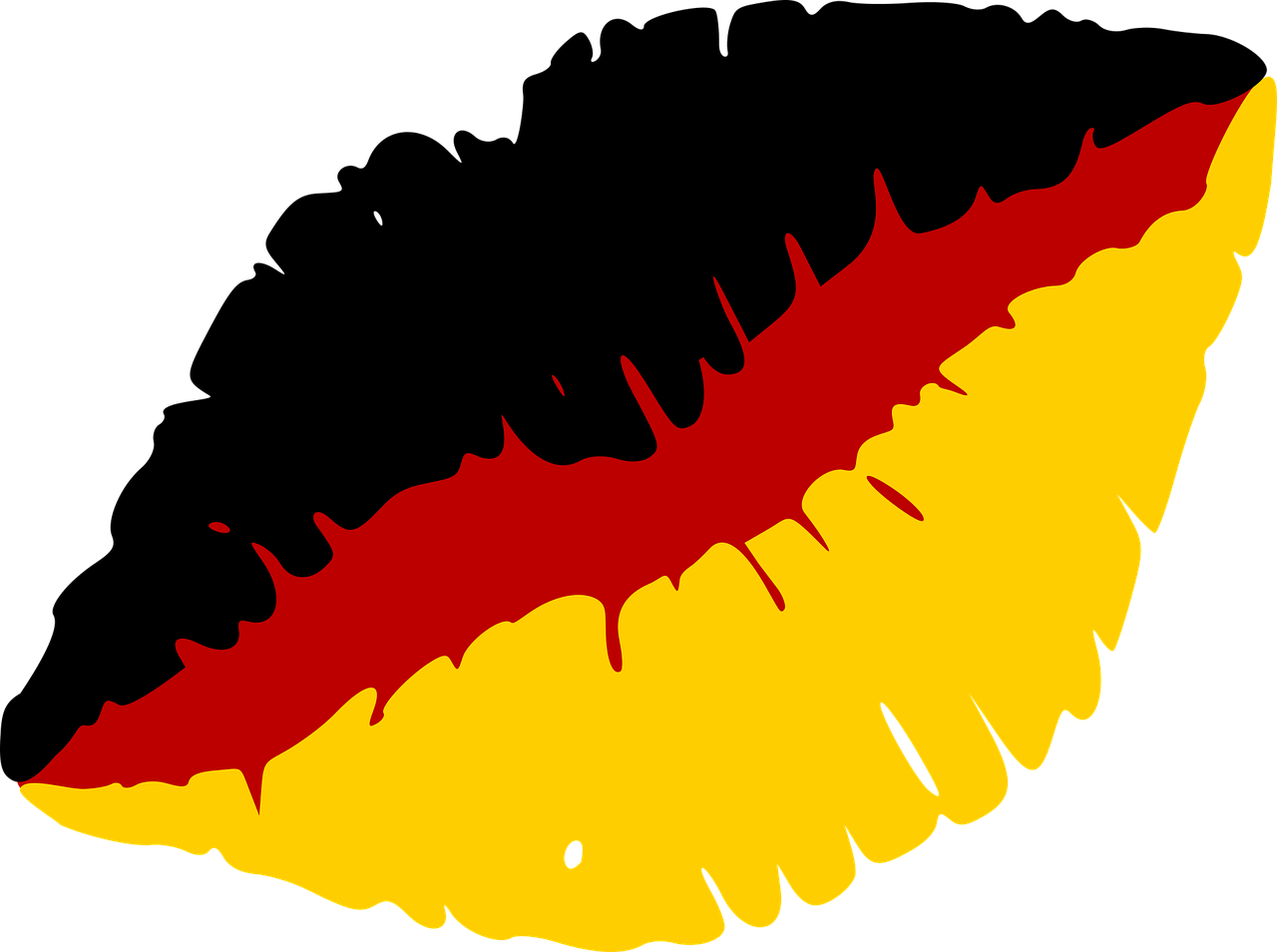 …
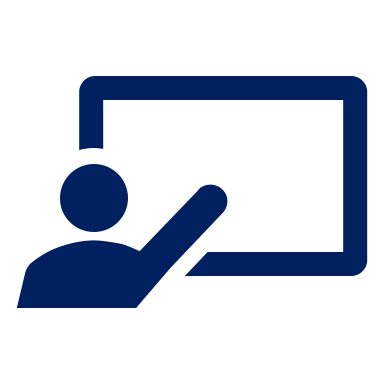 Wie sagt man das auf Deutsch?
sprechen
Wir hoffen, auf die Insel zu fahren.
We hope to go to the island.
20
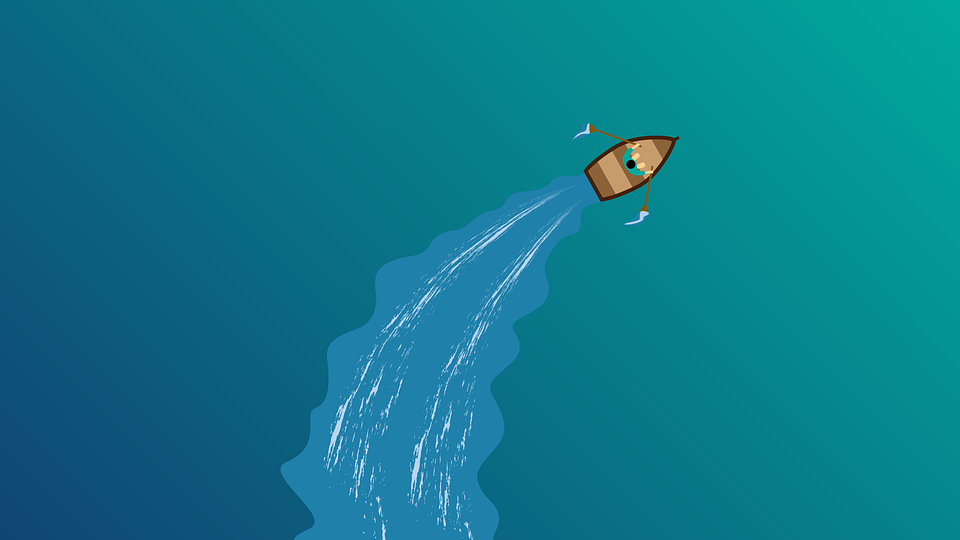 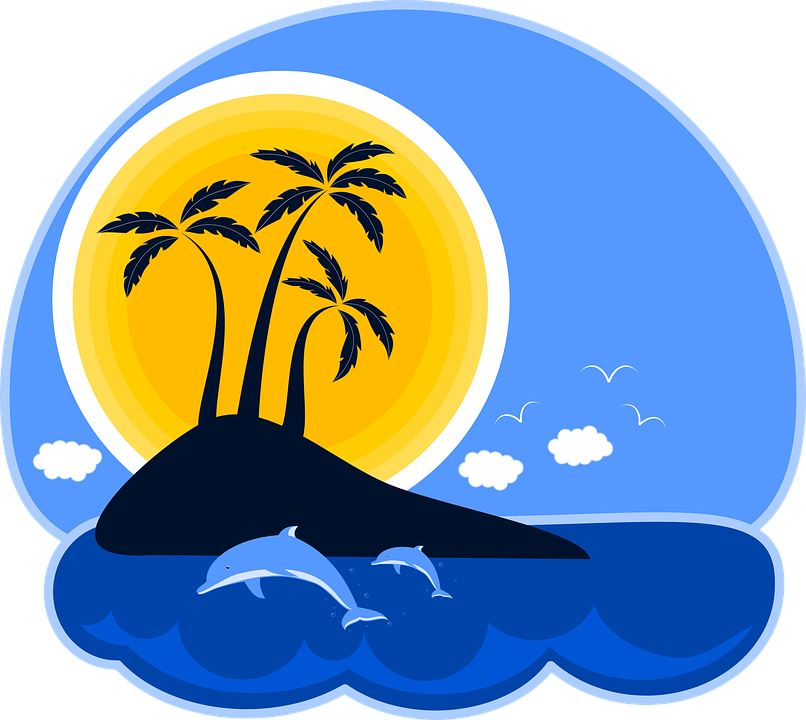 S
fahren
wir
auf
sie
Insel (f)
wollen
hoffen
zu
0
⚠ You do not need all of the words!
START
[Speaker Notes: 2/6]
Follow up 5  [3/6]
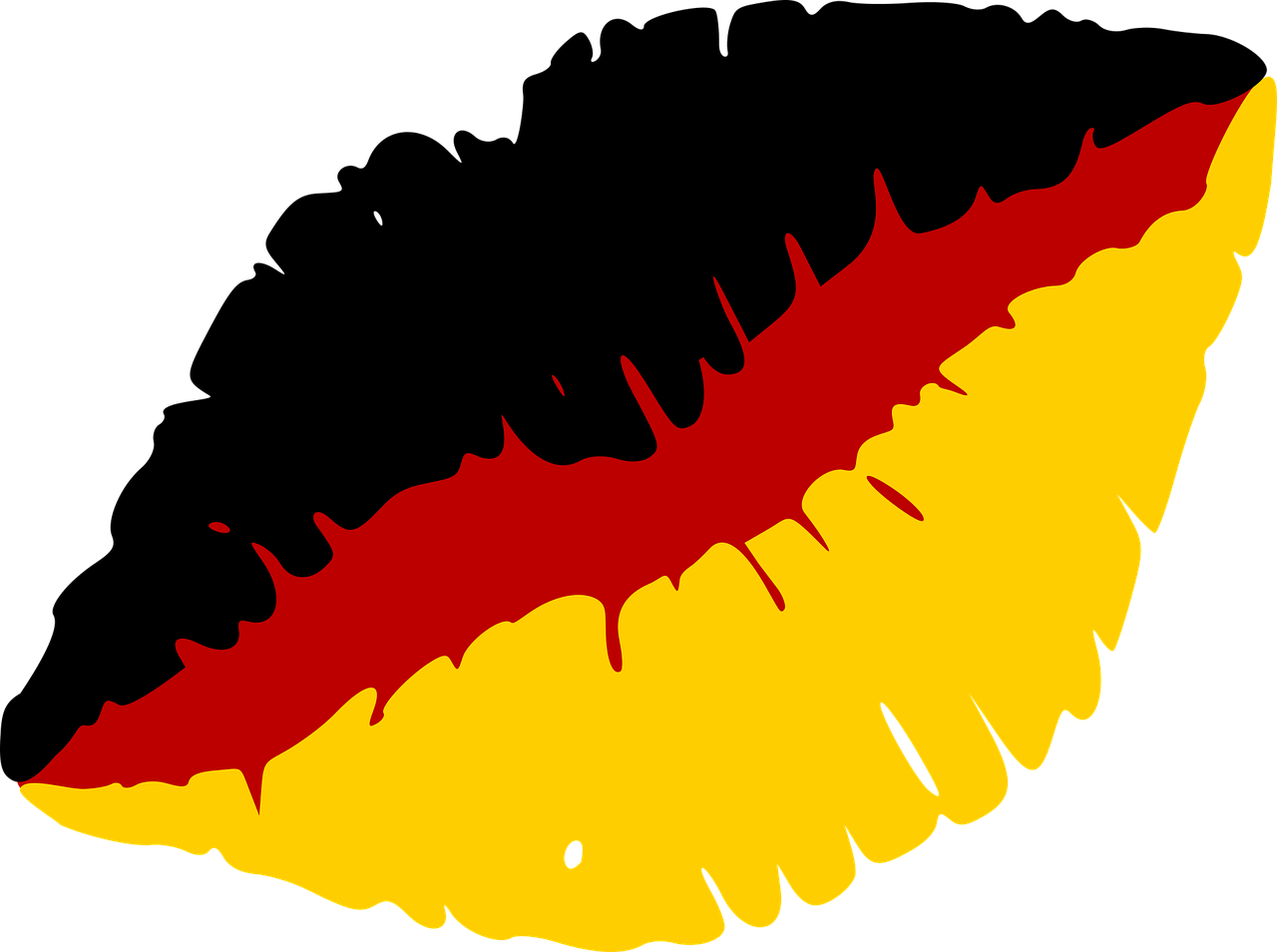 …
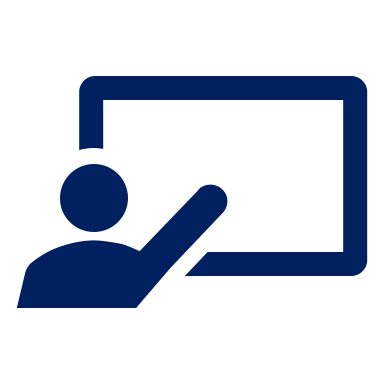 Wie sagt man das auf Deutsch?
sprechen
Sie planen, in der Bibliothek zu lesen.
They plan to read in the library.
20
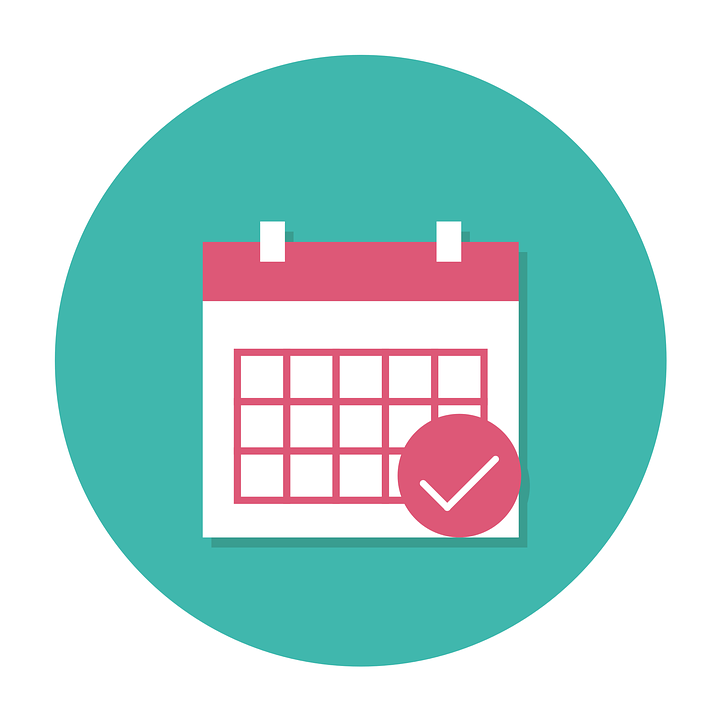 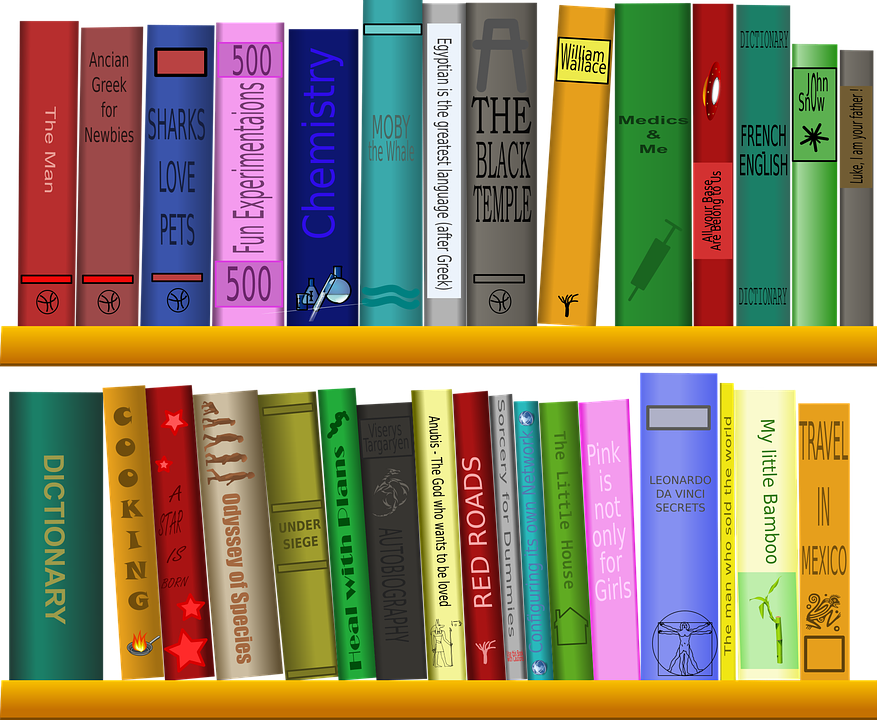 S
sie
planen
in
wollen
lesen
zu
Bibliothek (f)
kommen
0
⚠ You do not need all of the words!
START
[Speaker Notes: 3/6]
Follow up 5  [4/6]
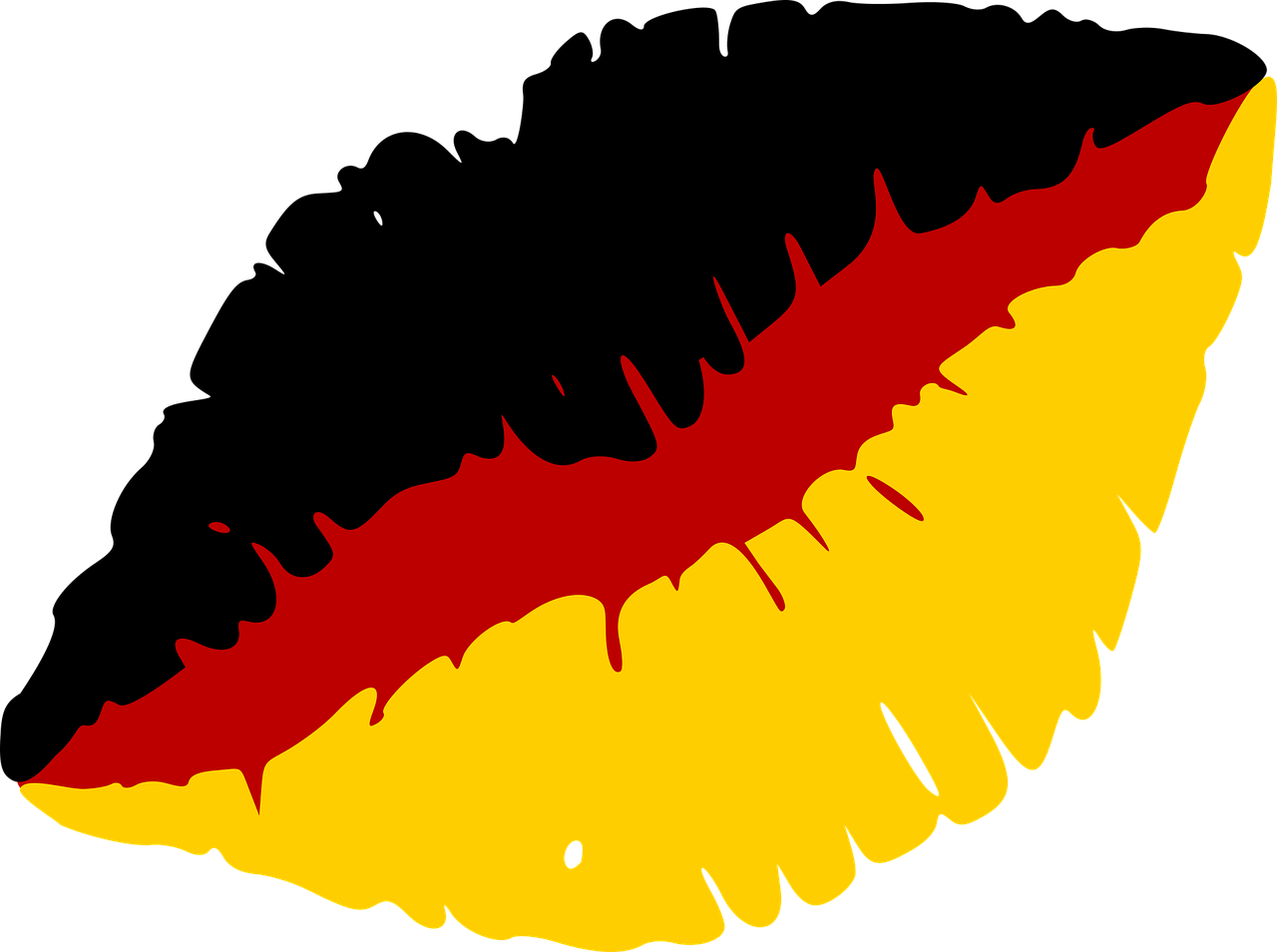 …
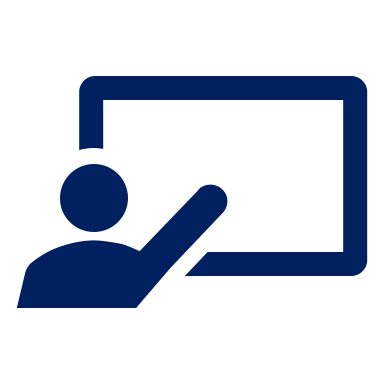 Wie sagt man das auf Deutsch?
sprechen
Wir wollen ins Kino gehen.
We want to go the cinema.
20
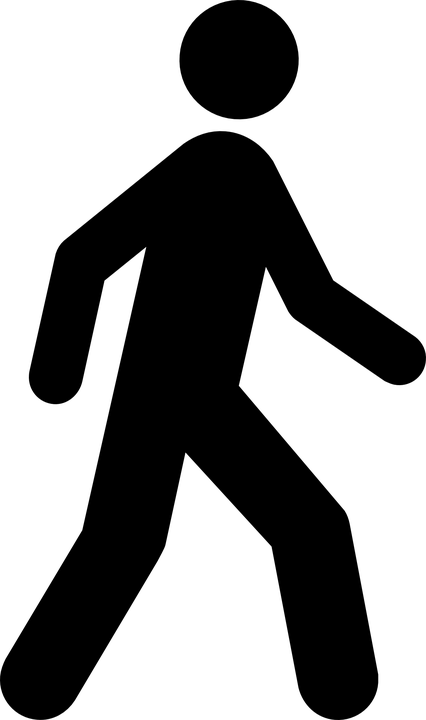 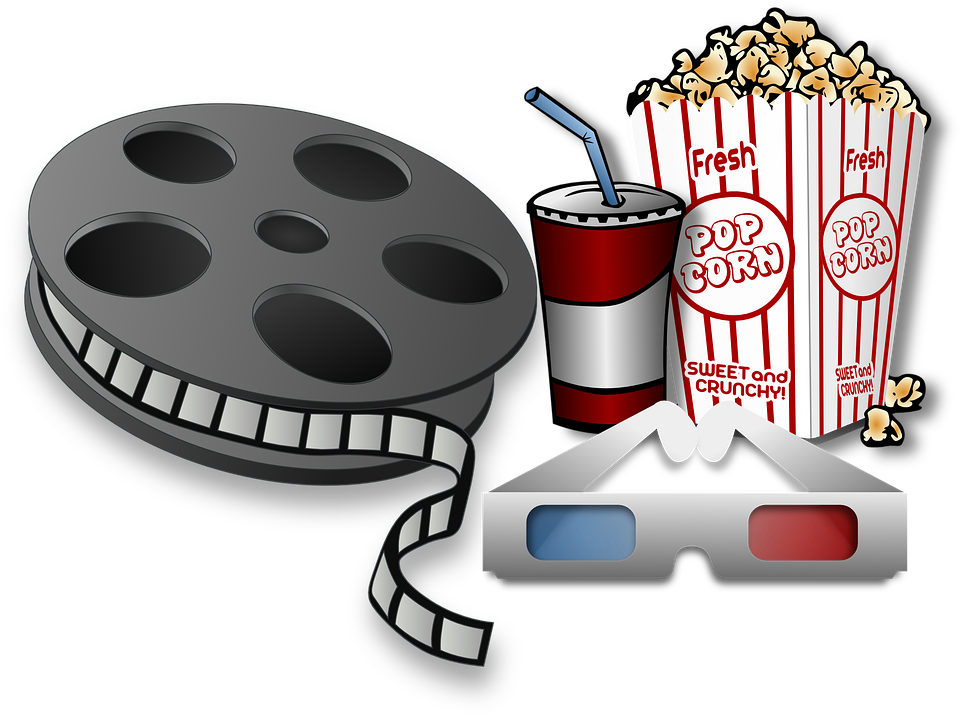 S
sie
wollen
wir
ins Kino
besuchen
zu
können
gehen
0
⚠ You do not need all of the words!
START
[Speaker Notes: 4/6]
Follow up 5  [5/6]
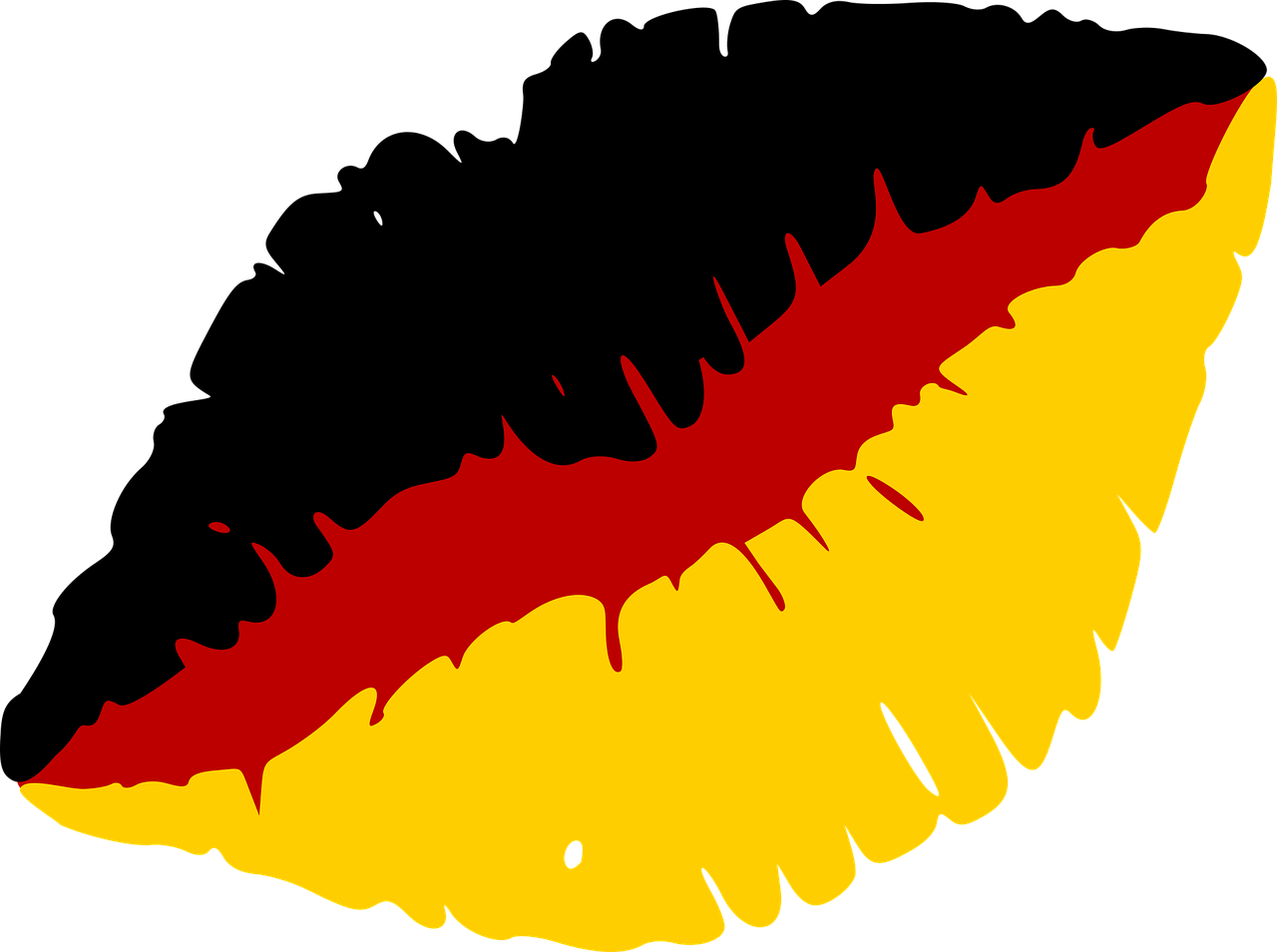 …
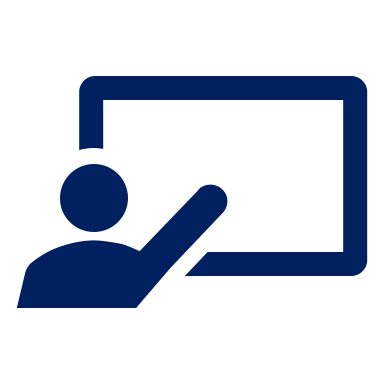 Wie sagt man das auf Deutsch?
sprechen
Diesmal können sie spät nach Hause kommen.
This time they can come home late.
20
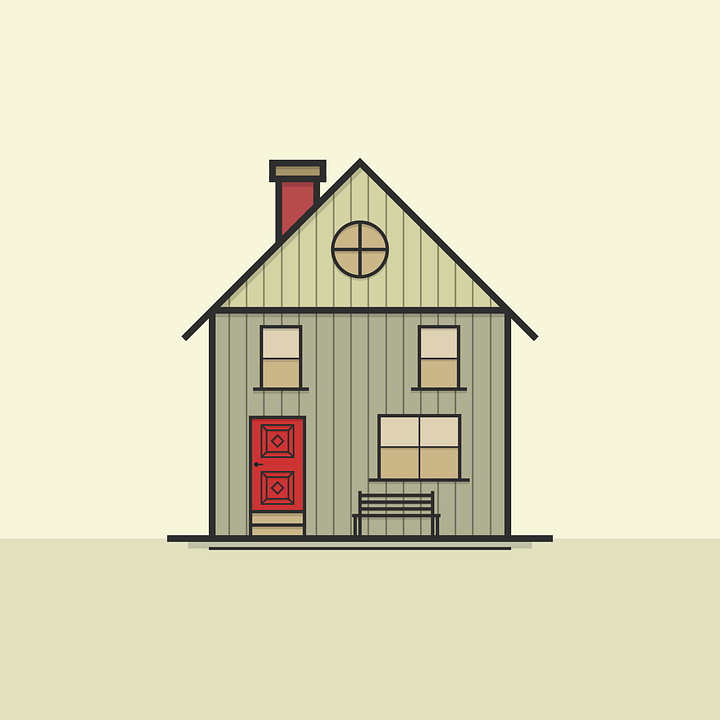 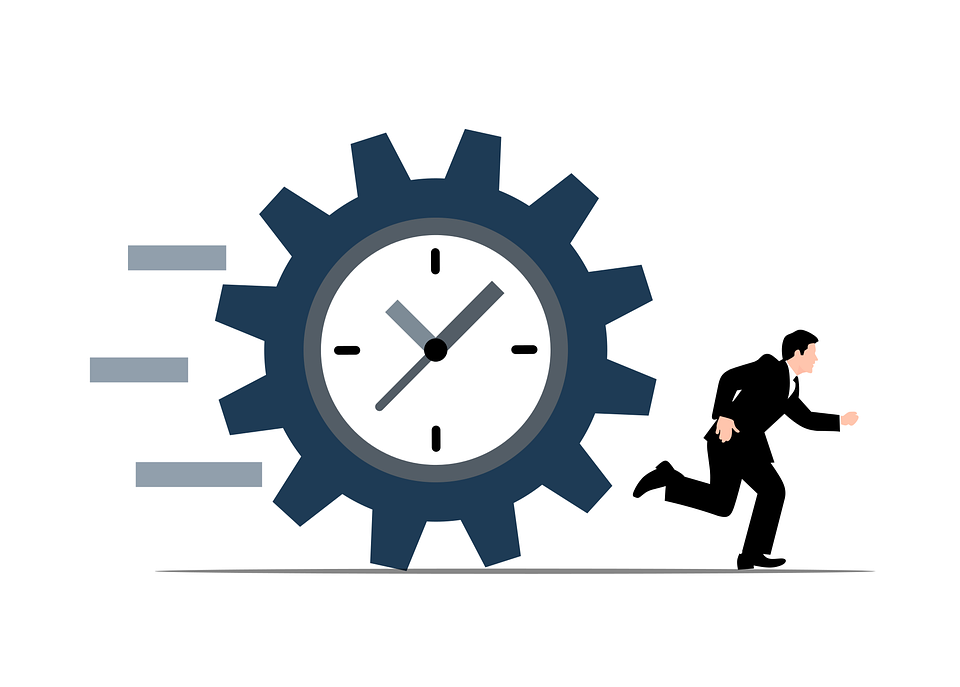 S
wir
zu
kommen
sie
spät
können
diesmal
nach Hause
0
⚠ You do not need all of the words!
START
[Speaker Notes: 5/6]
Follow up 5  [6/6]
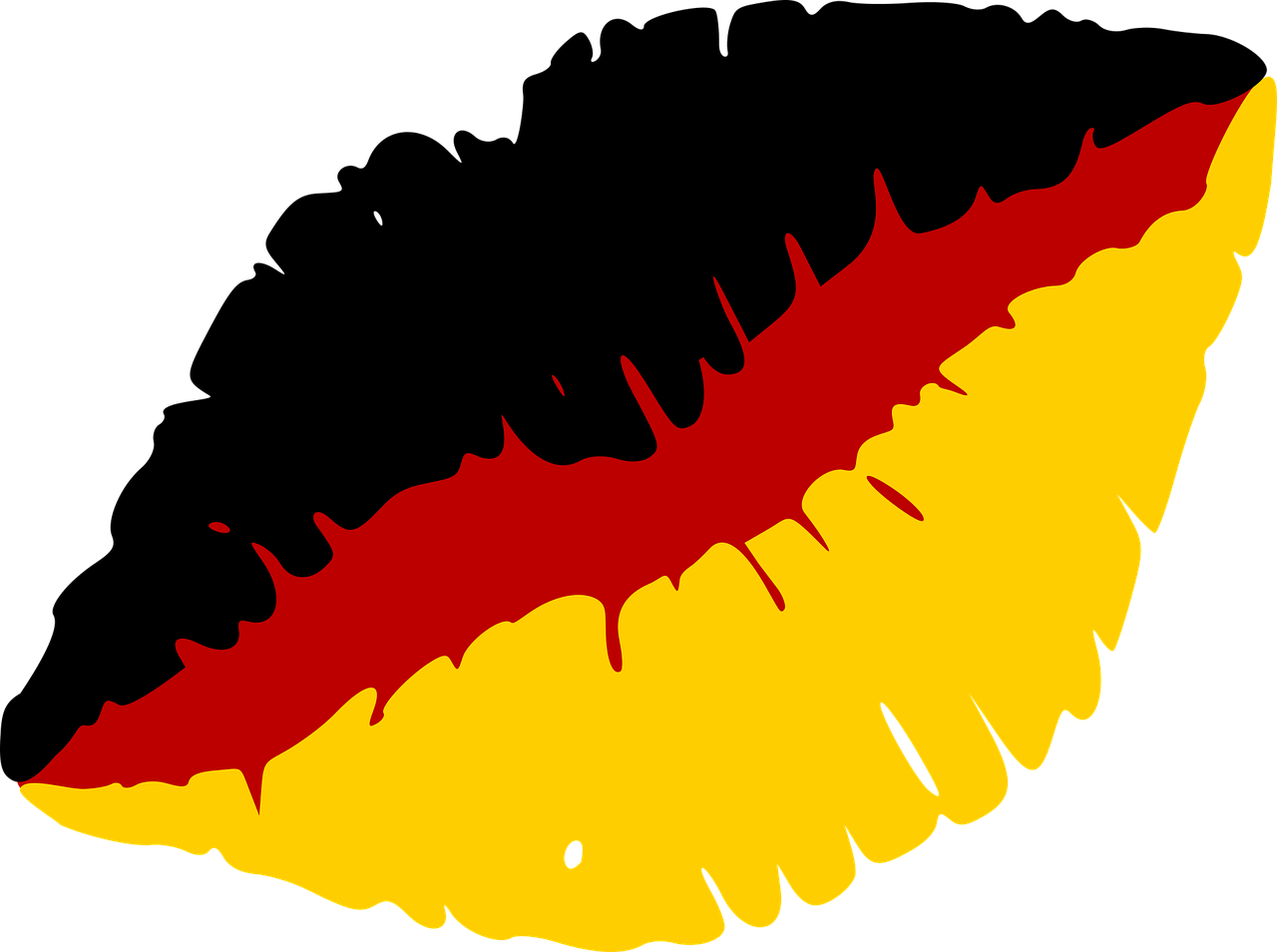 …
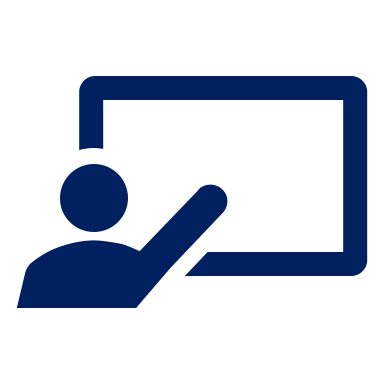 Wie sagt man das auf Deutsch?
sprechen
We’re trying to sing in the evening.
Wir versuchen, am Abend zu singen.
20
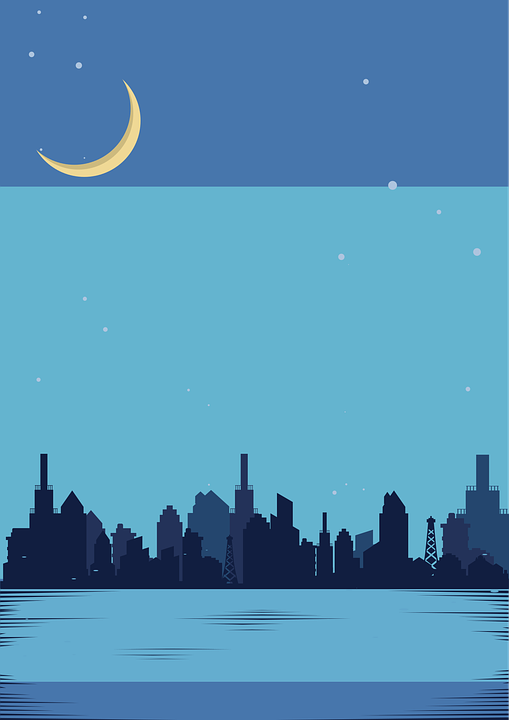 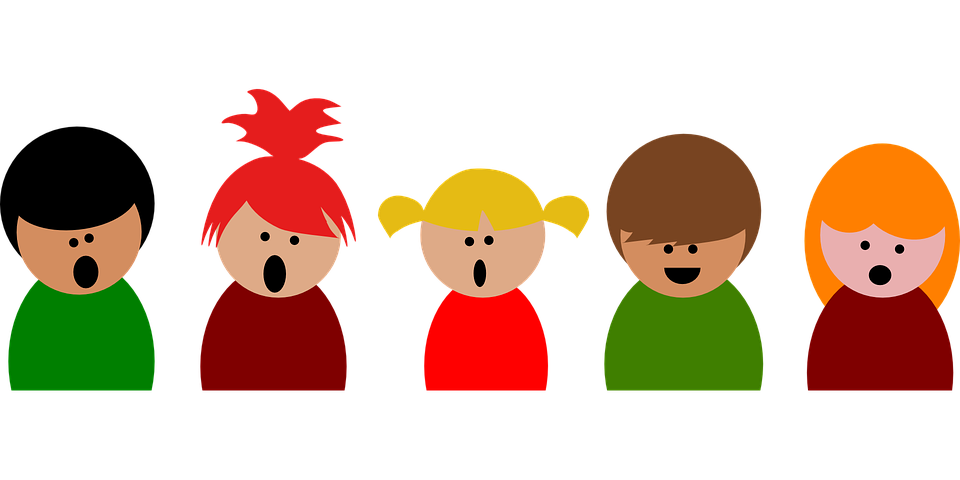 S
zu
sie
planen
versuchen
am Abend
wir
singen
wollen
0
⚠ You do not need all of the words!
START
[Speaker Notes: 6/6]
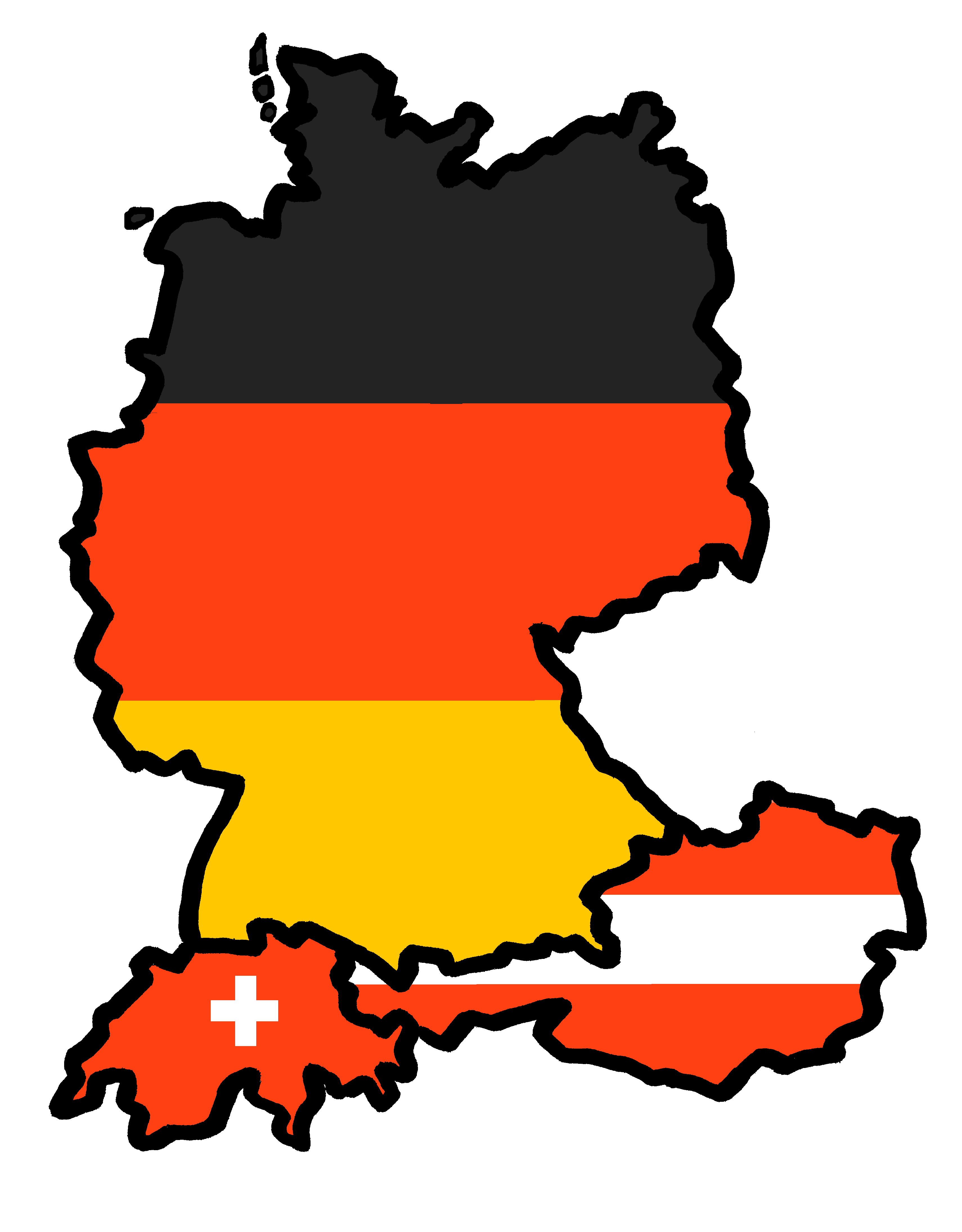 Tschüss!
blau

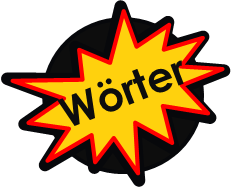 Schreib auf Englisch.
Follow up 4:
Can you get at least 15 points?
Vokabeln
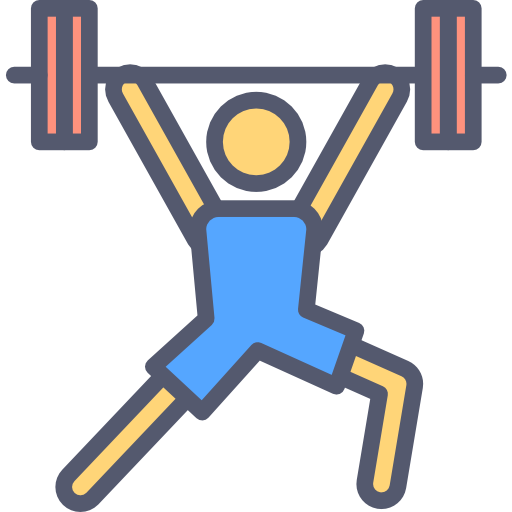 x3
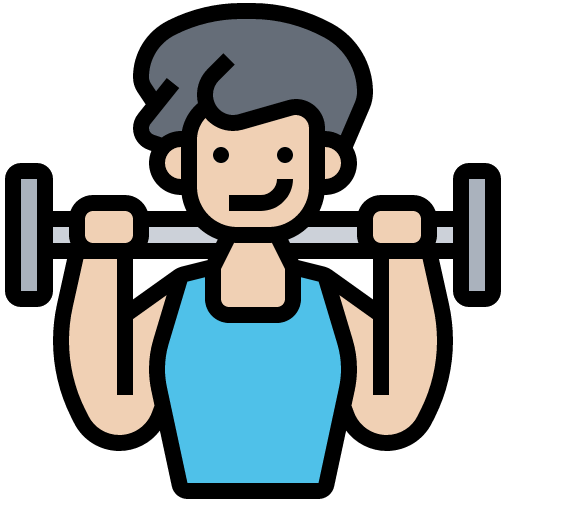 x2
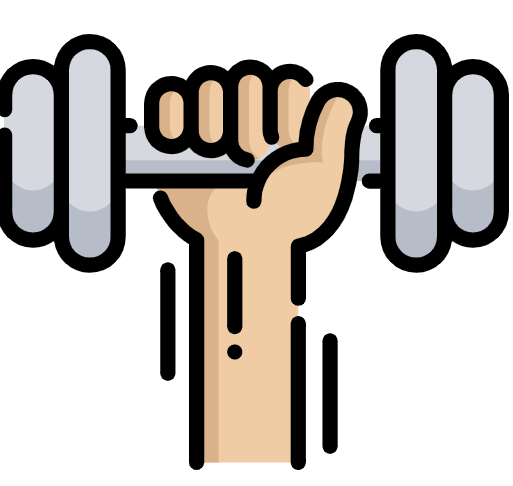 x1
[Speaker Notes: HANDOUT]

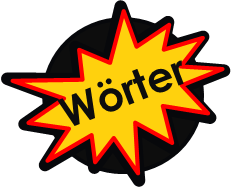 Schreib auf Deutsch.
Follow up 4:
Can you get at least 15 points?
Vokabeln
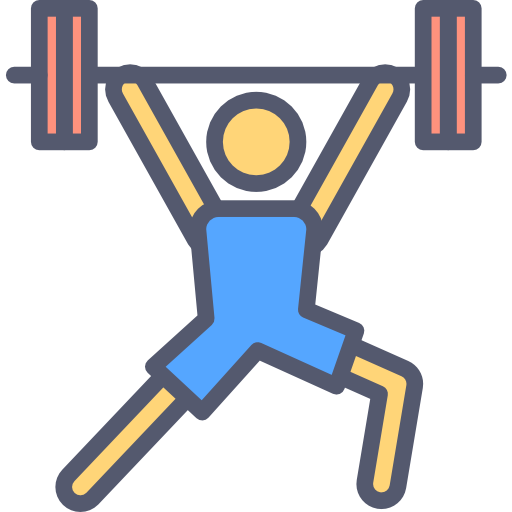 x3
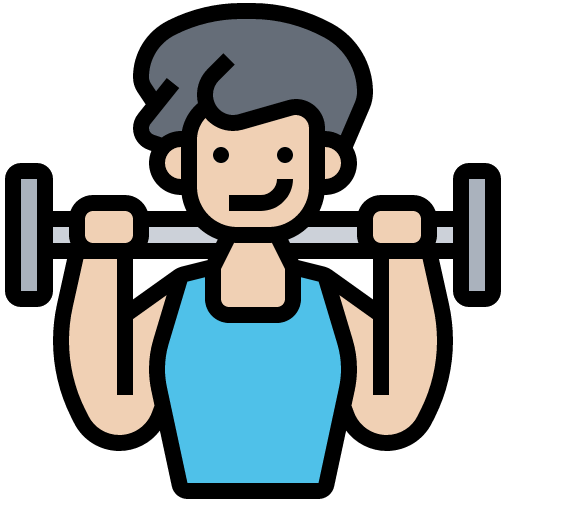 x2
x1
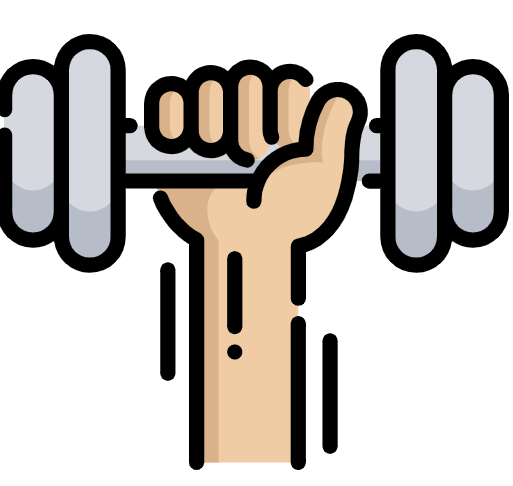 [Speaker Notes: HANDOUT]